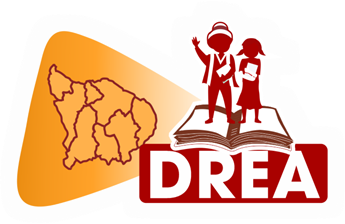 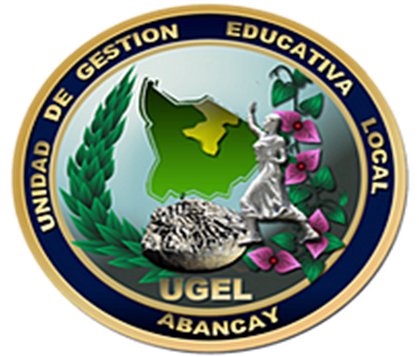 WEBINAR REGIONAL “TINKUY PEDAGÓGICO”
“MANEJO DE HERRAMIENTAS VIRTUALES PARA LA INTERACCIÓN CON ESTUDIANTES ”
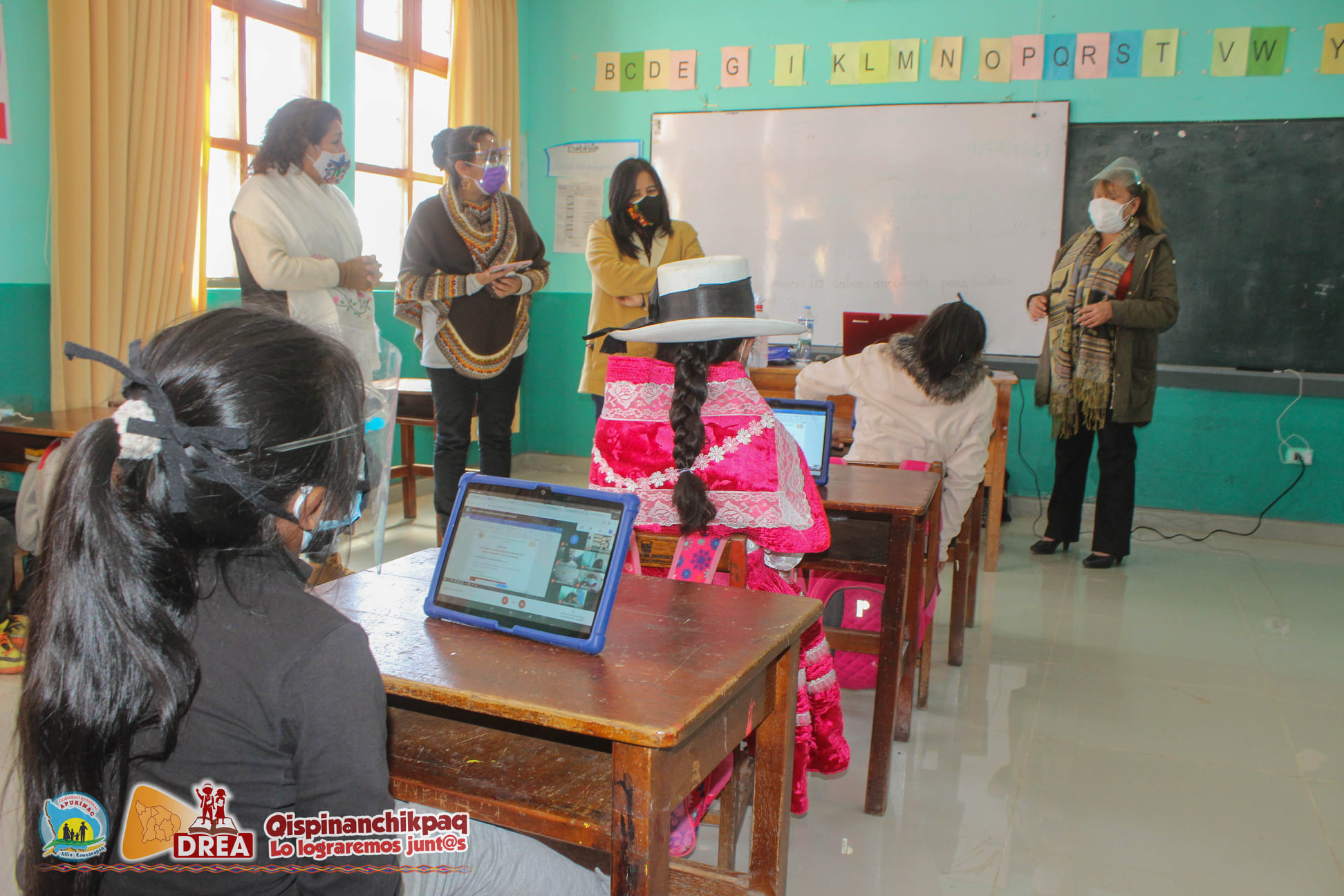 15 DE JUNIO DEL 2021
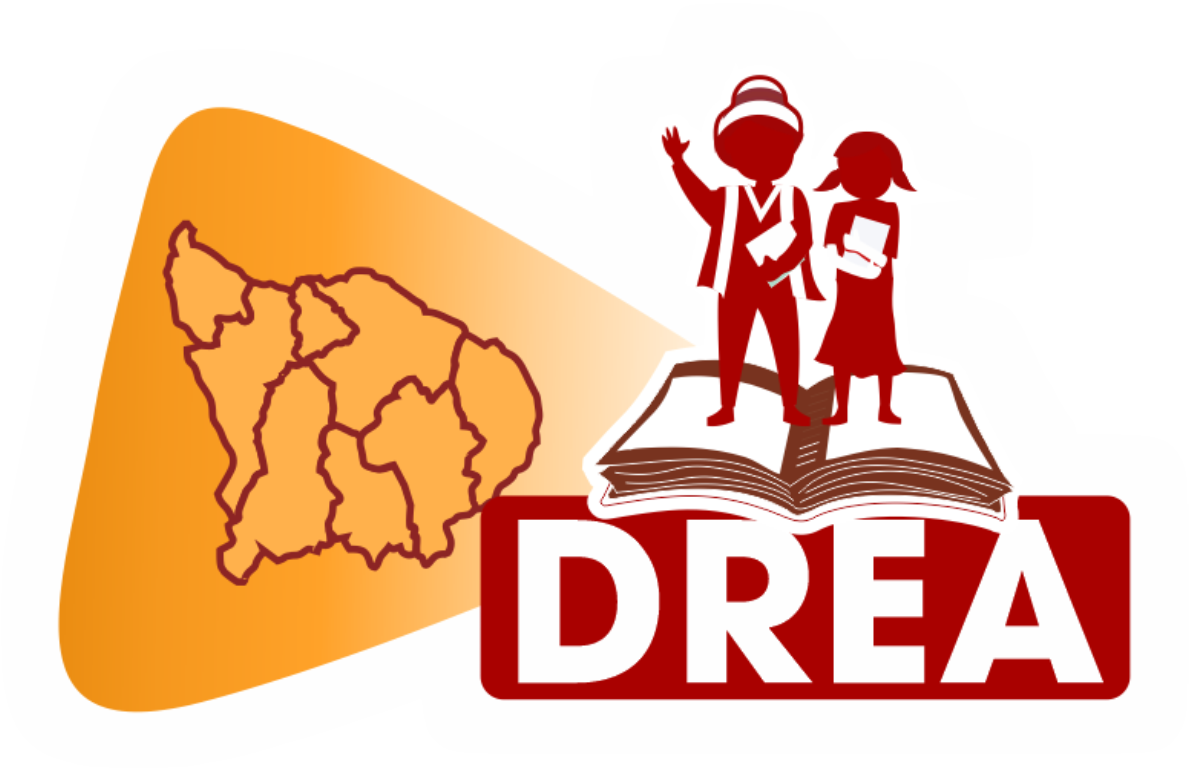 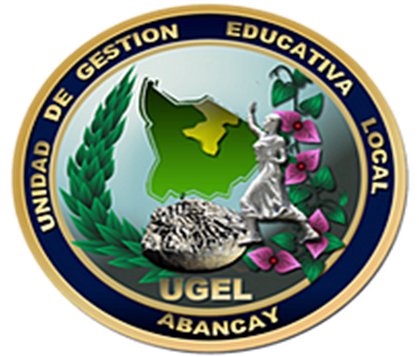 IMPORTANCIA DE LAS TIC EN EDUCACIÓN
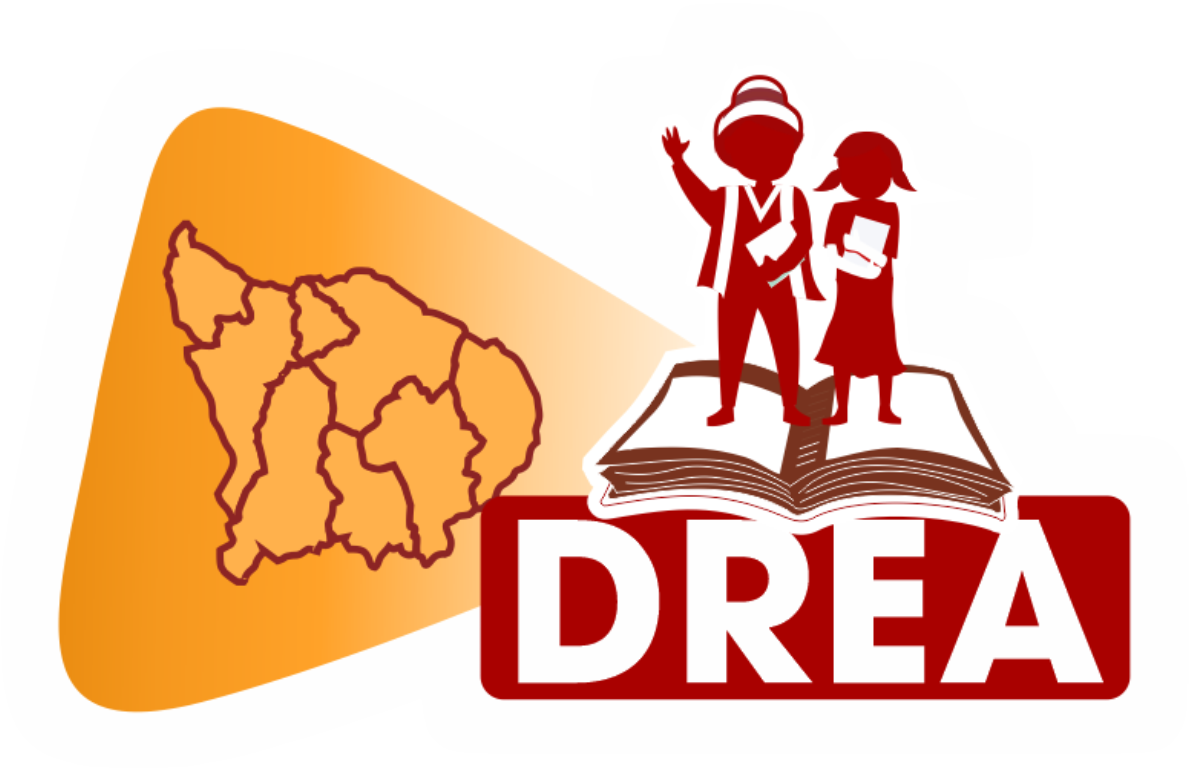 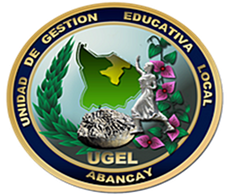 EXPERIENCIA DE APRENDIZAJE
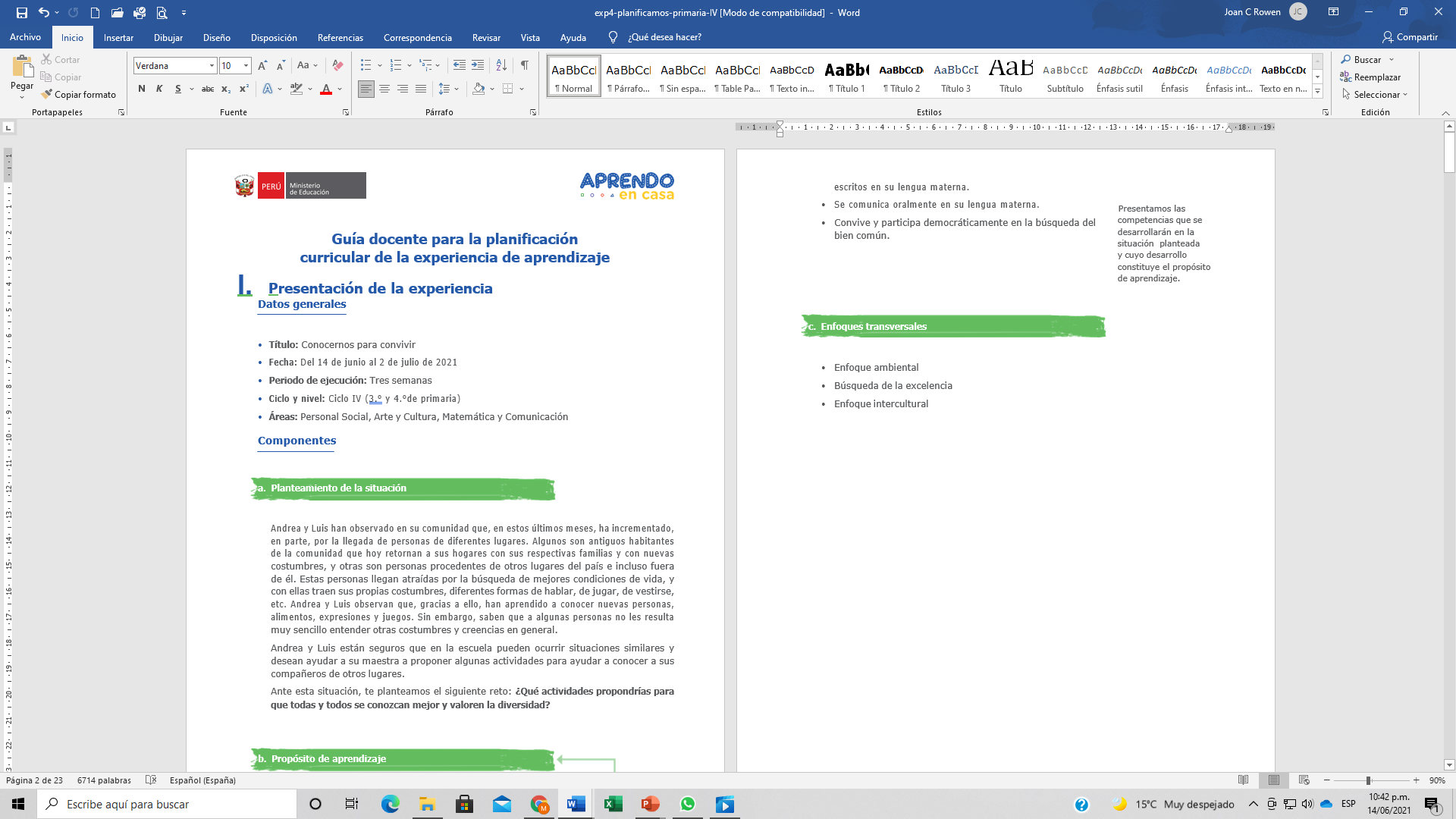 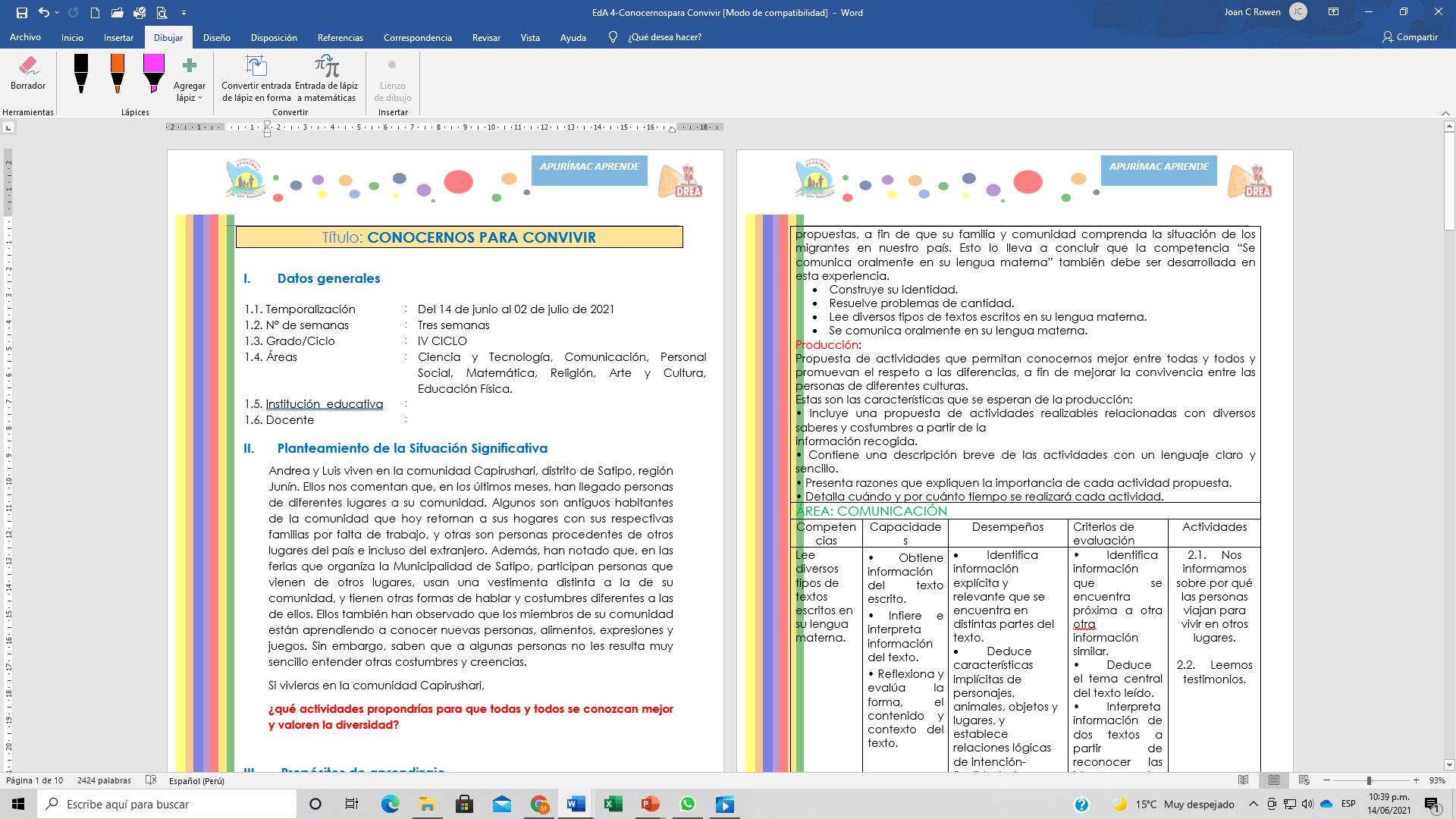 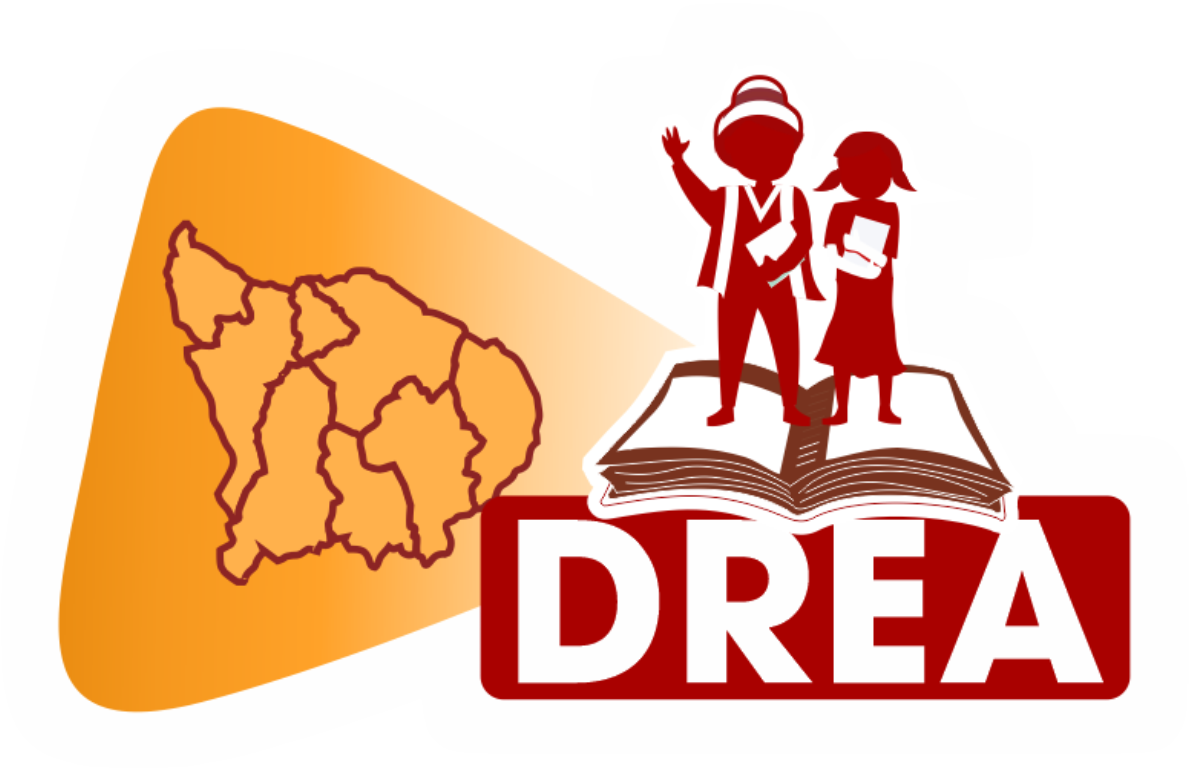 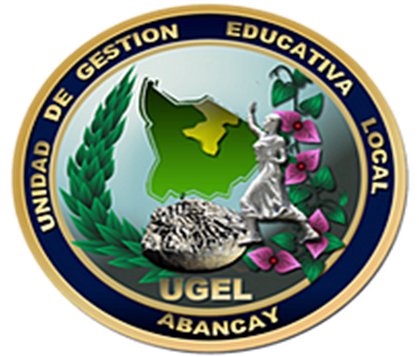 Herramientas interactivas para un entorno con conectividad
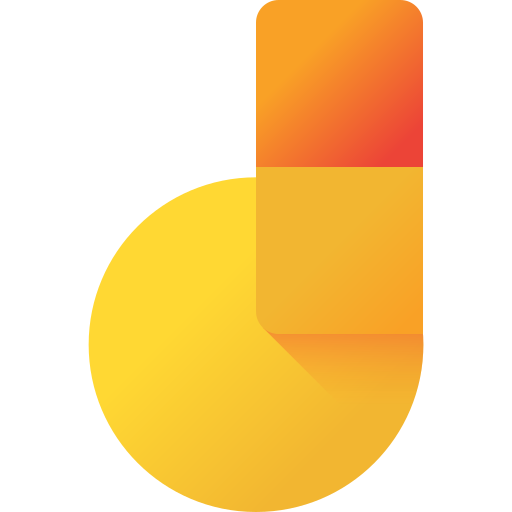 GOOGLE MEET
JAMBOARD
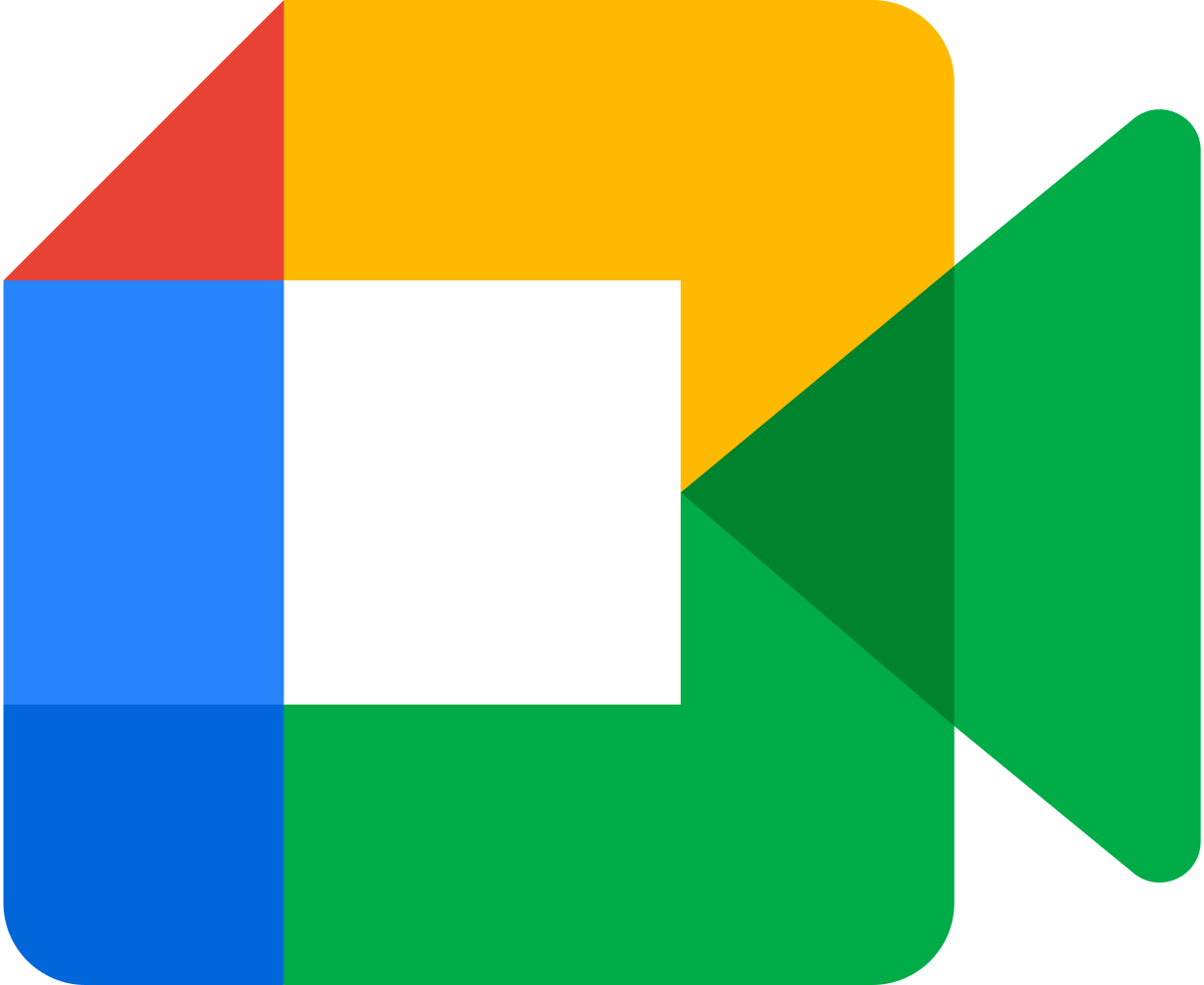 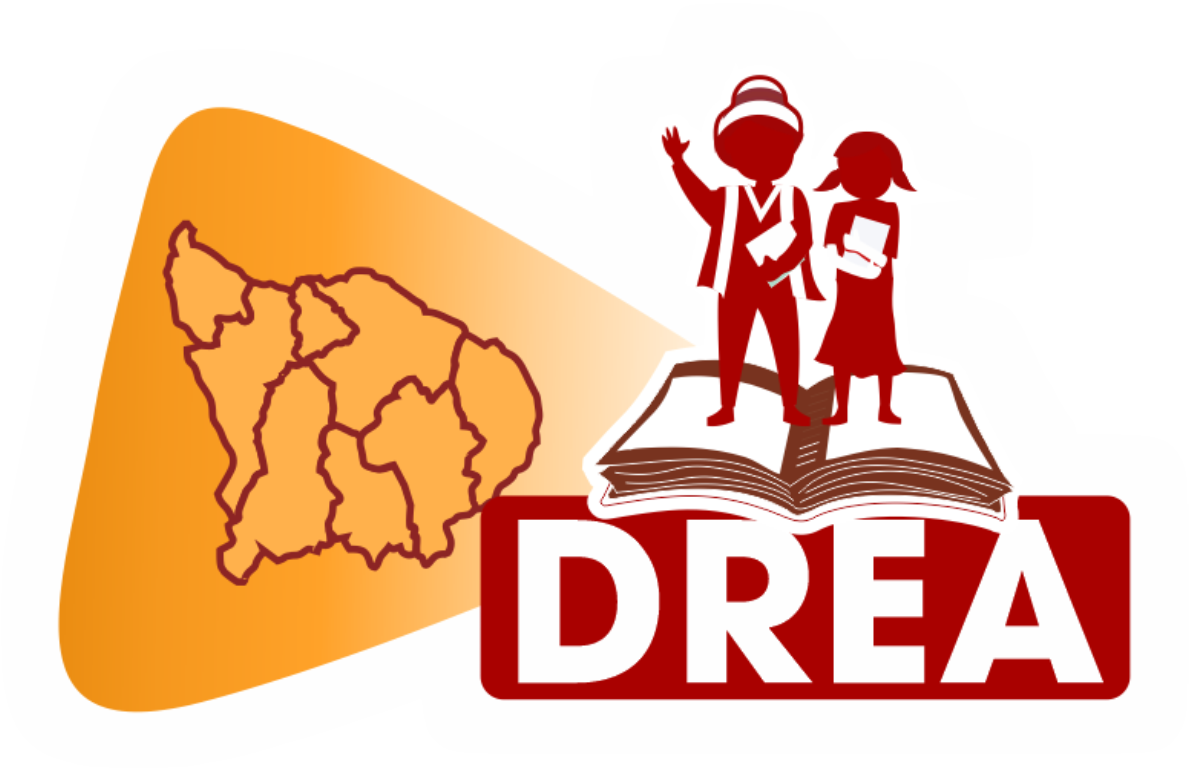 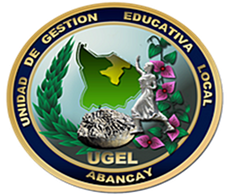 HERRAMIENTAS GOOGLE
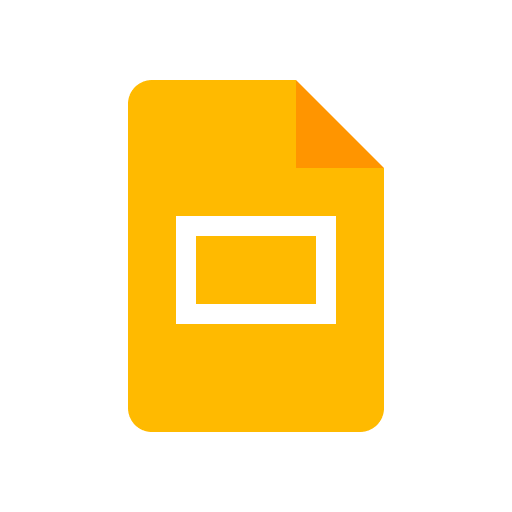 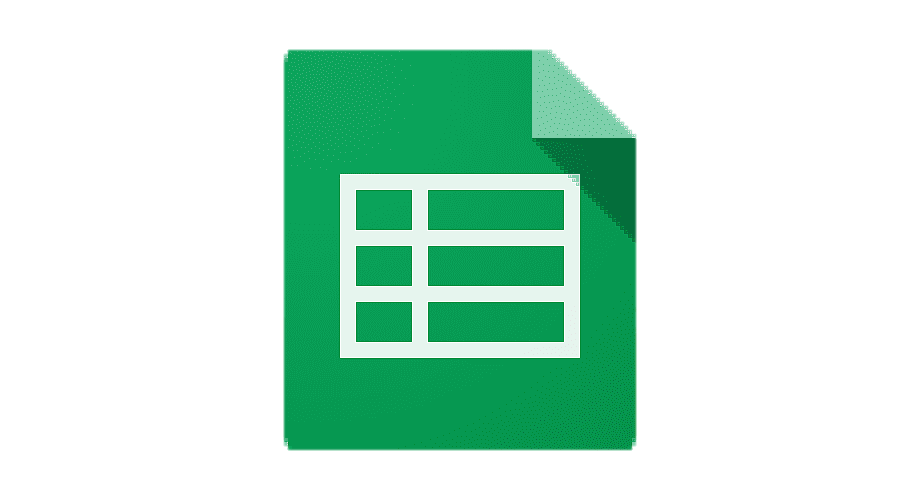 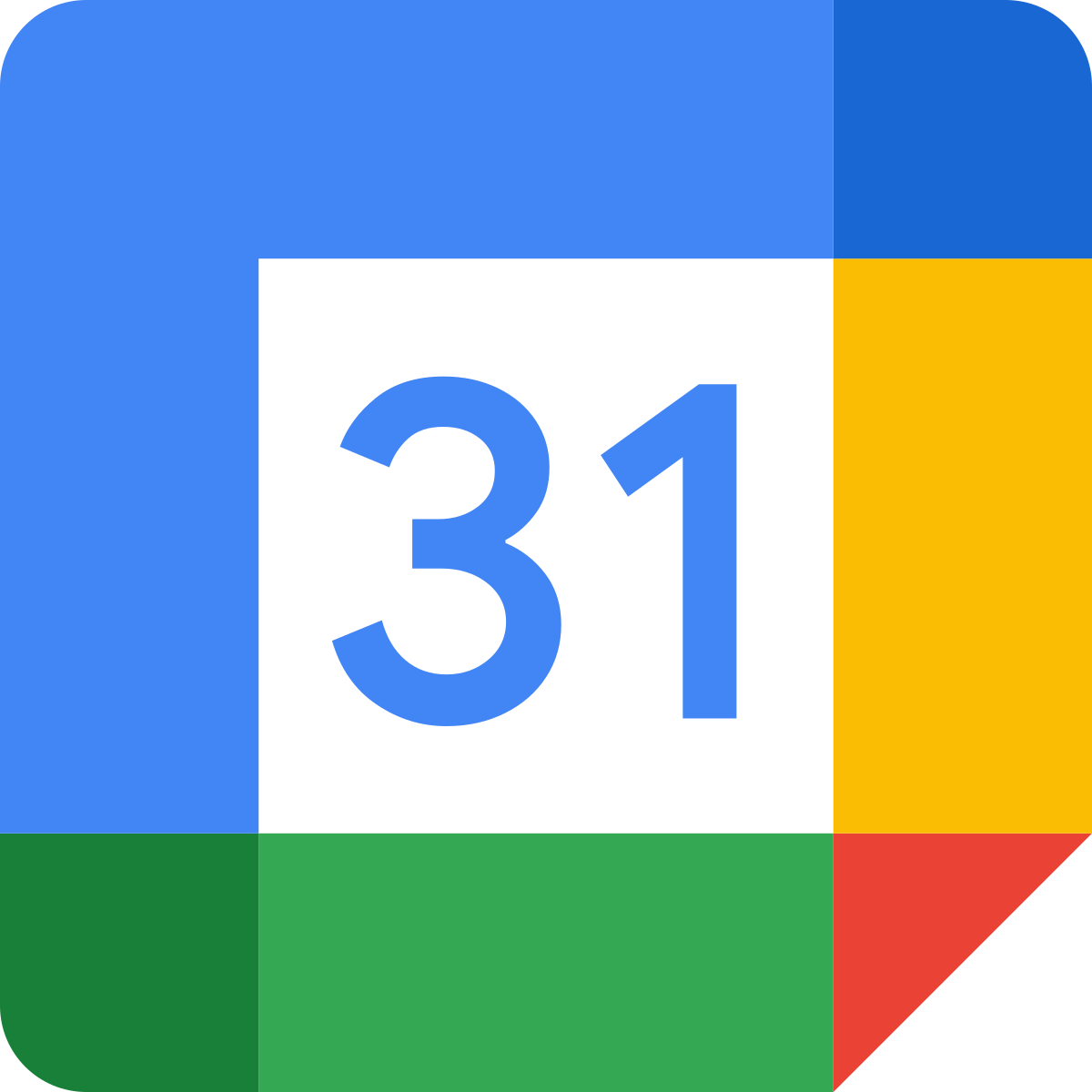 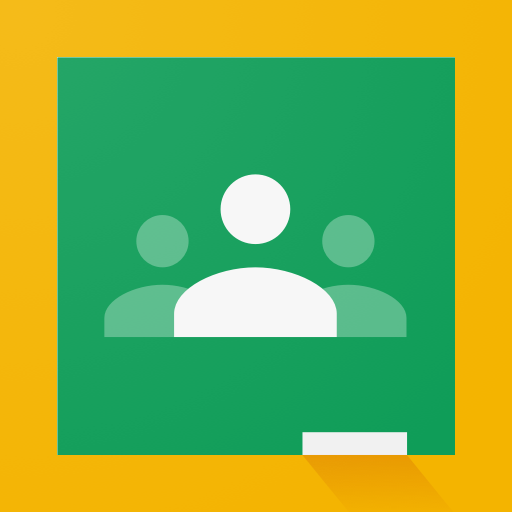 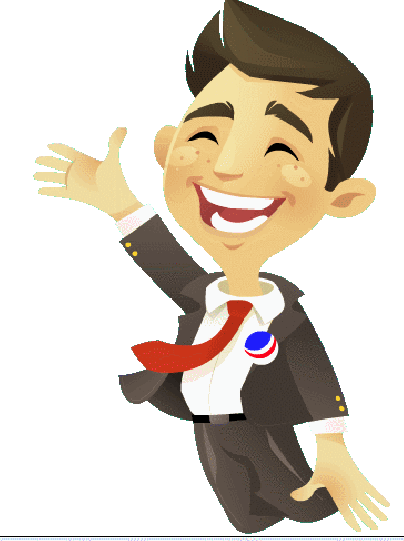 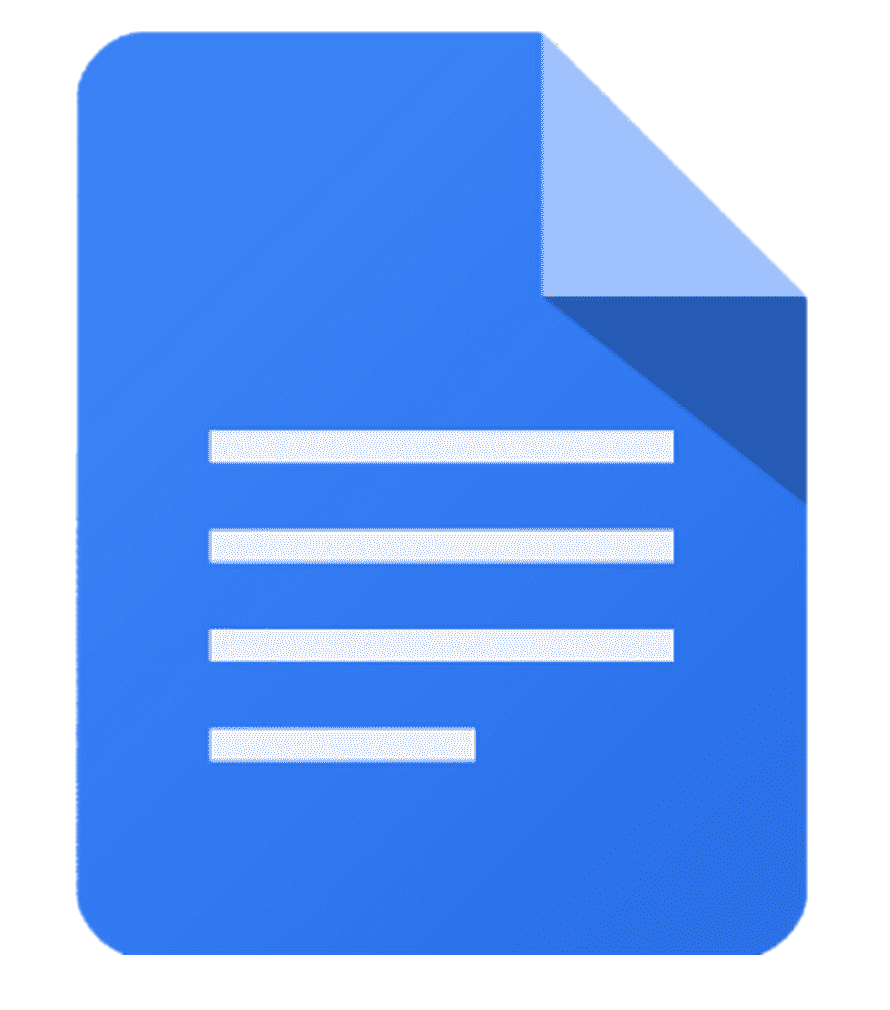 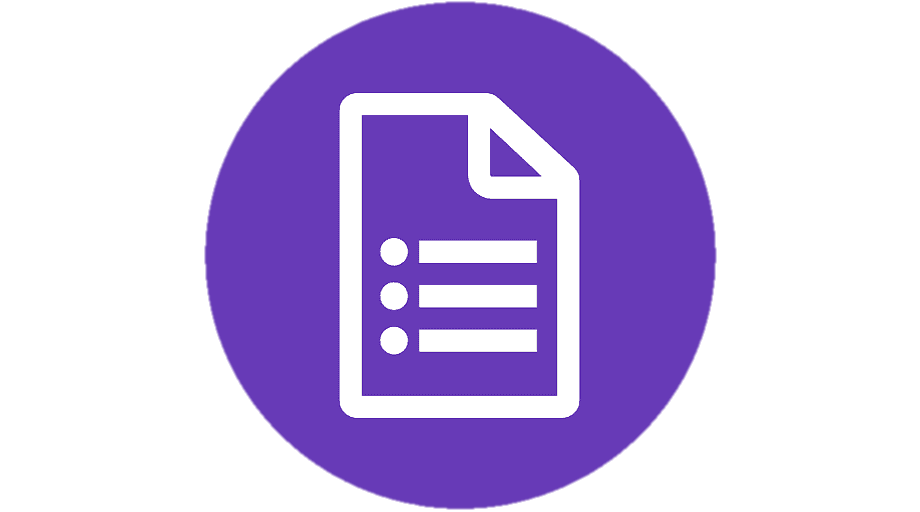 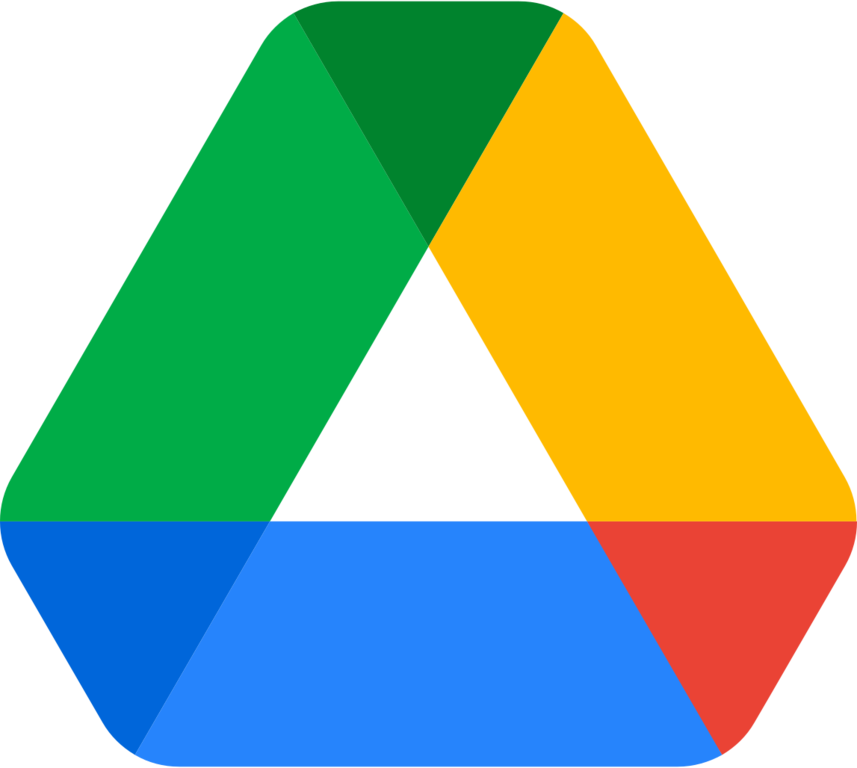 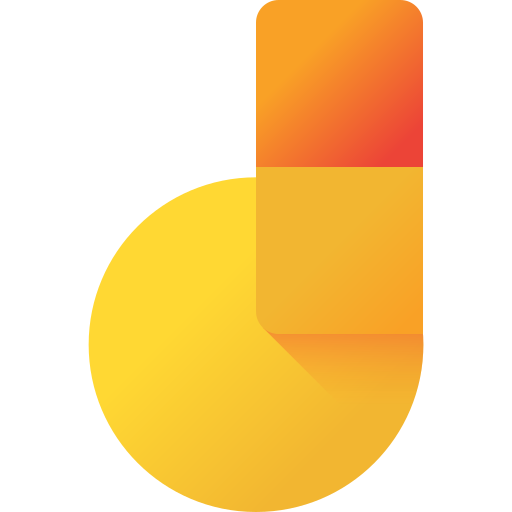 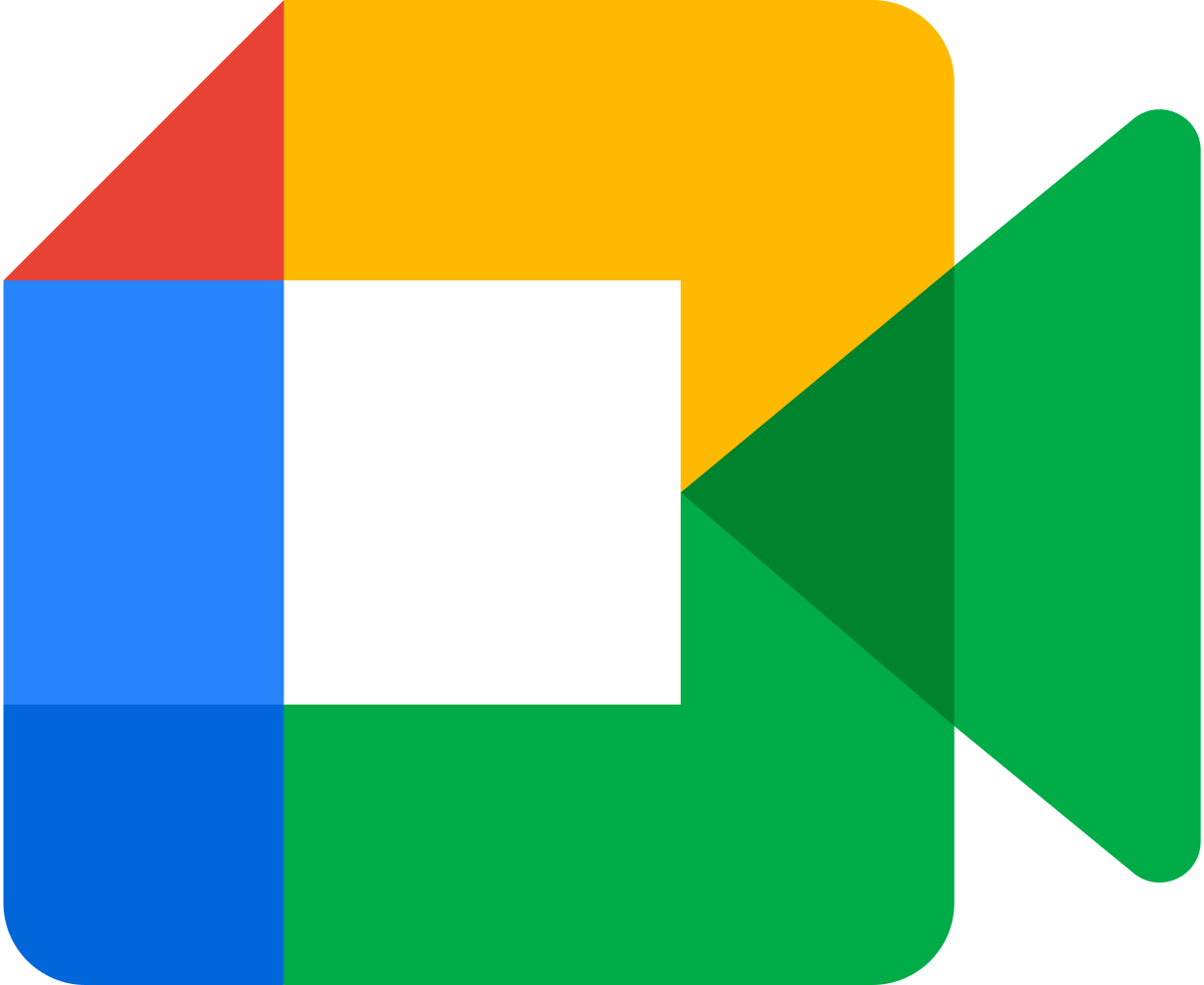 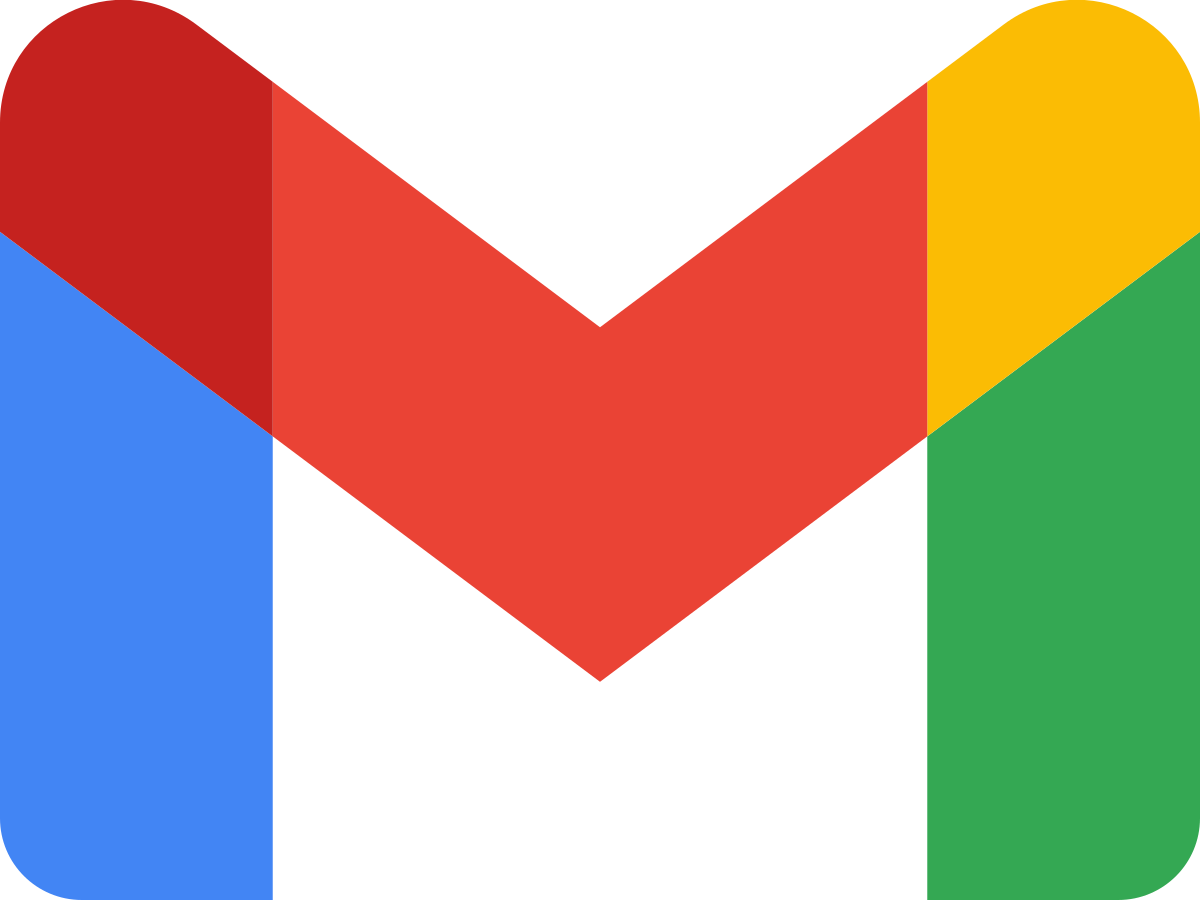 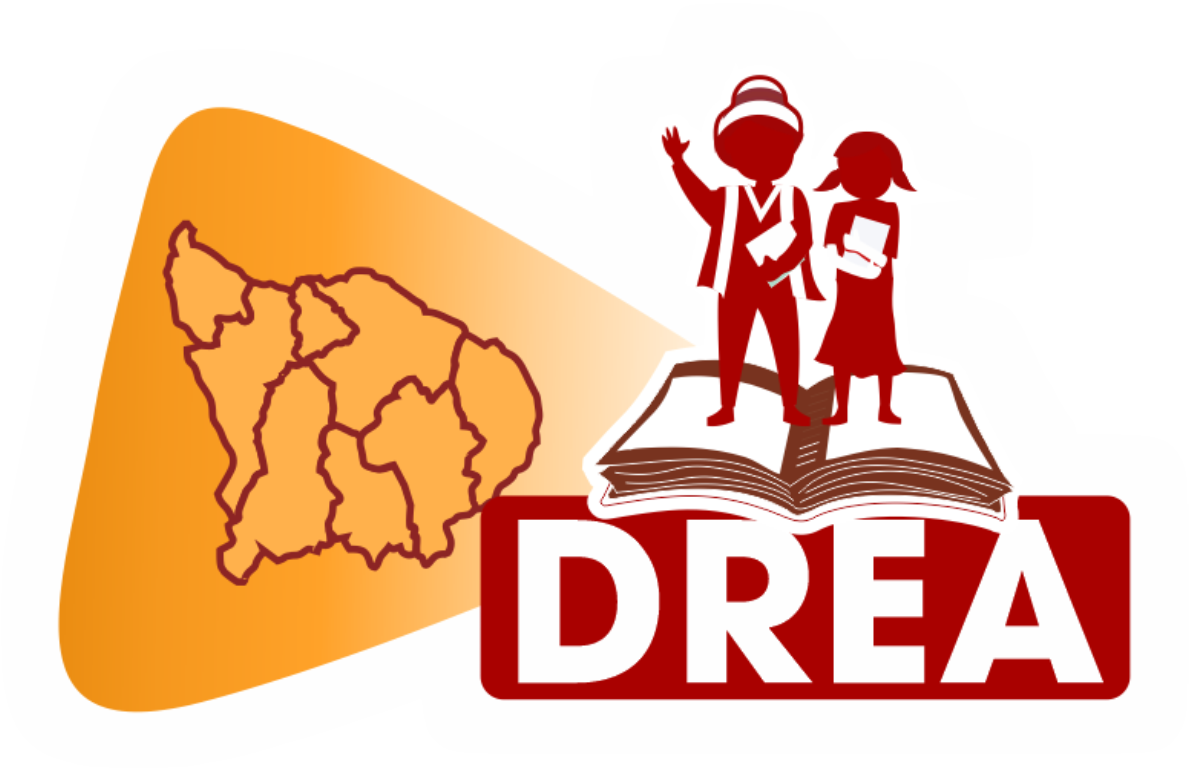 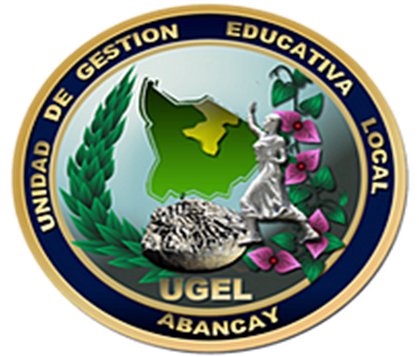 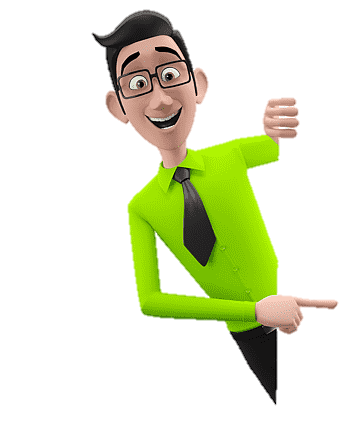 .
Una herramienta de video conferencia
Google Meet es un servicio de videoconferencia de Google. Originalmente solo estaba disponible para clientes empresariales, pero ahora todos lo pueden usar de forma gratuita
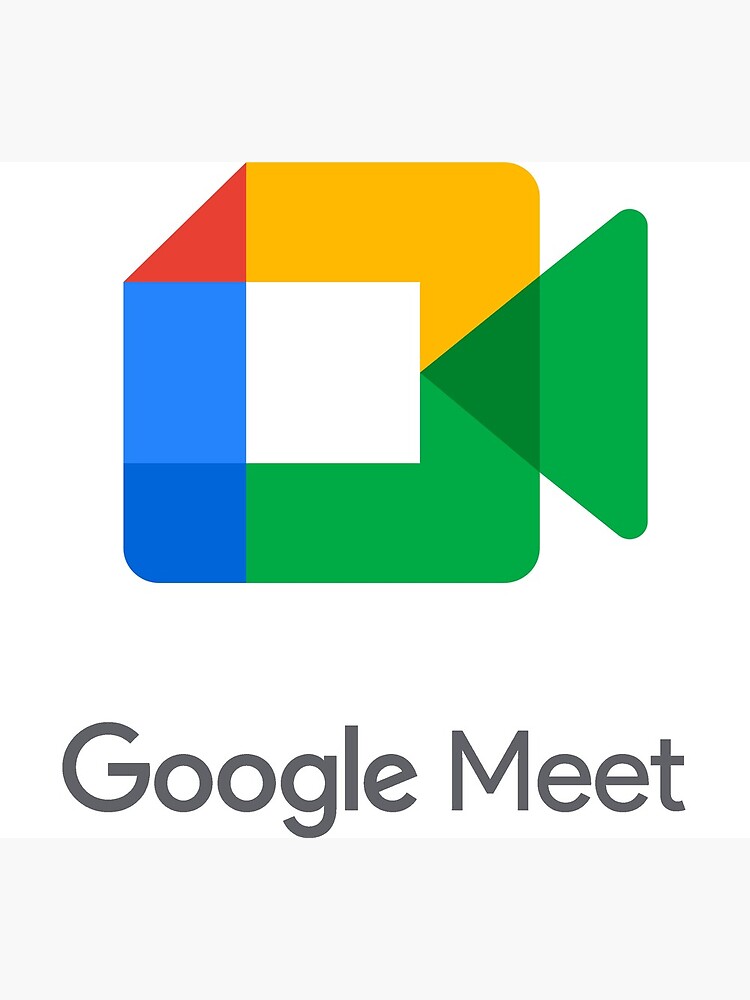 Plan Gratuito sin límite de tiempo
Hasta 100 participantes en una misma reunión.
Se puede silenciar a otras personas
Funciona en un PC y en dispositivos móviles.
Puede compartir pantalla, una ventana y video
Crear y unirse a una segunda o varias reuniones
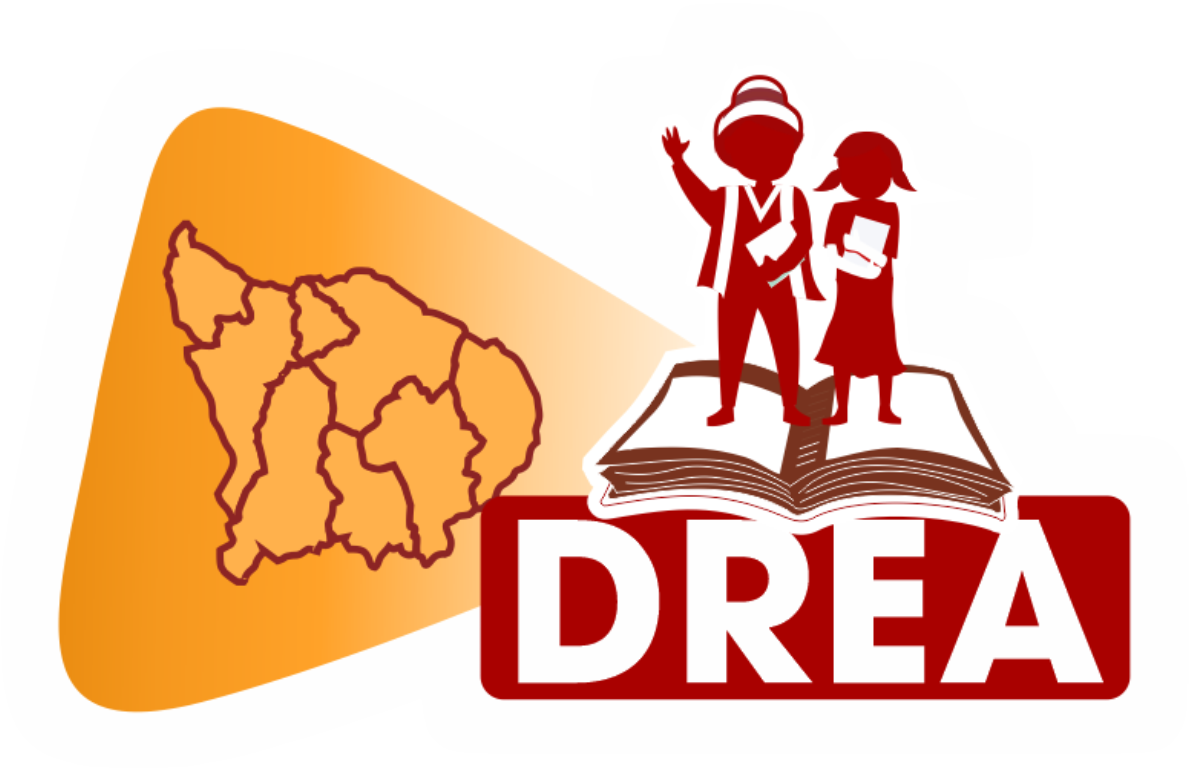 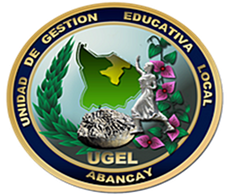 UTILIDAD
CLASES VIRTUALES
A través de videoconferencias, podrán realizar clases virtuales con más de 20 participantes.
COMPARTIR ARCHIVOS
Los docentes podrán compartir documentos y/o archivos del curso.
PROGRAMAR CLASES SINCRÓNICAS
A través del calendario Google, los docentes podrán programar sus clases en un solo calendario compartido para docentes y alumnos.
HACER PRESENTACIONES ONLINE
En las clases virtuales, los docentes podrán compartir presentaciones en PPT o video y explicarlas a los alumnos en vivo.
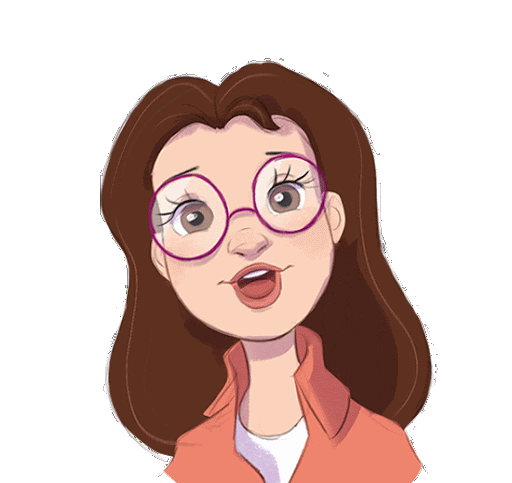 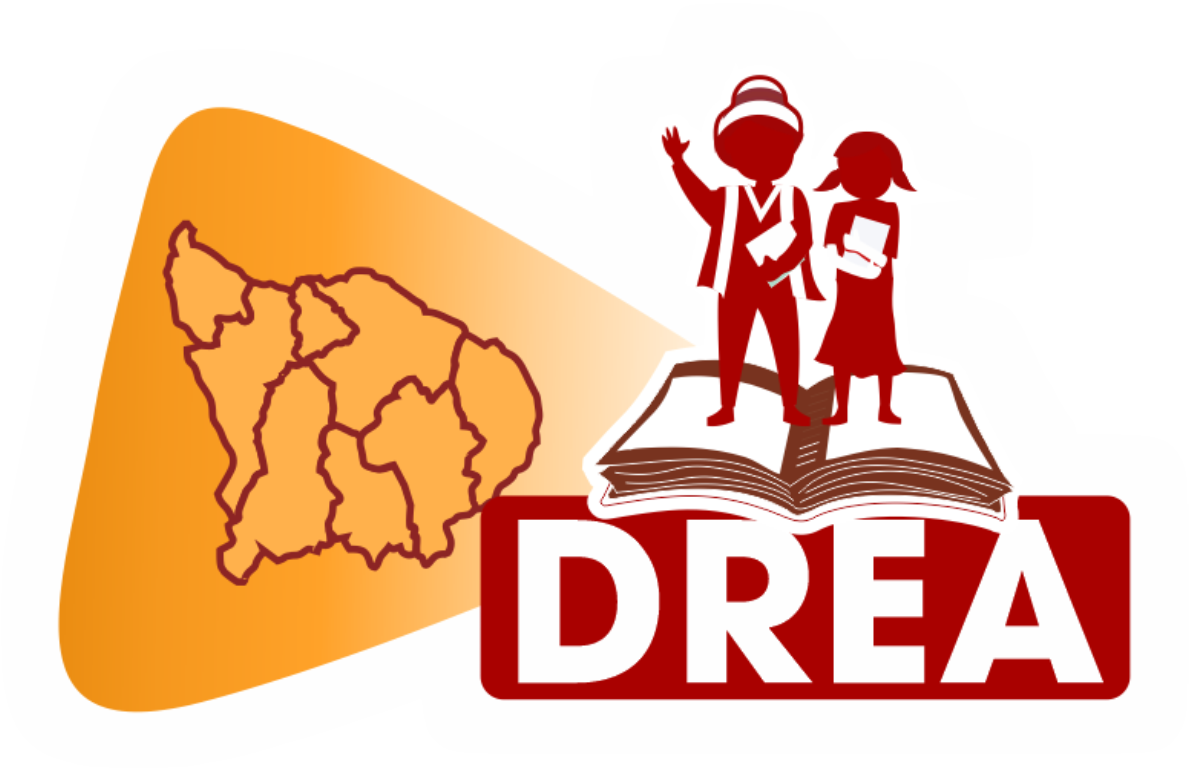 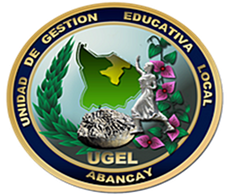 BENEFICIOS
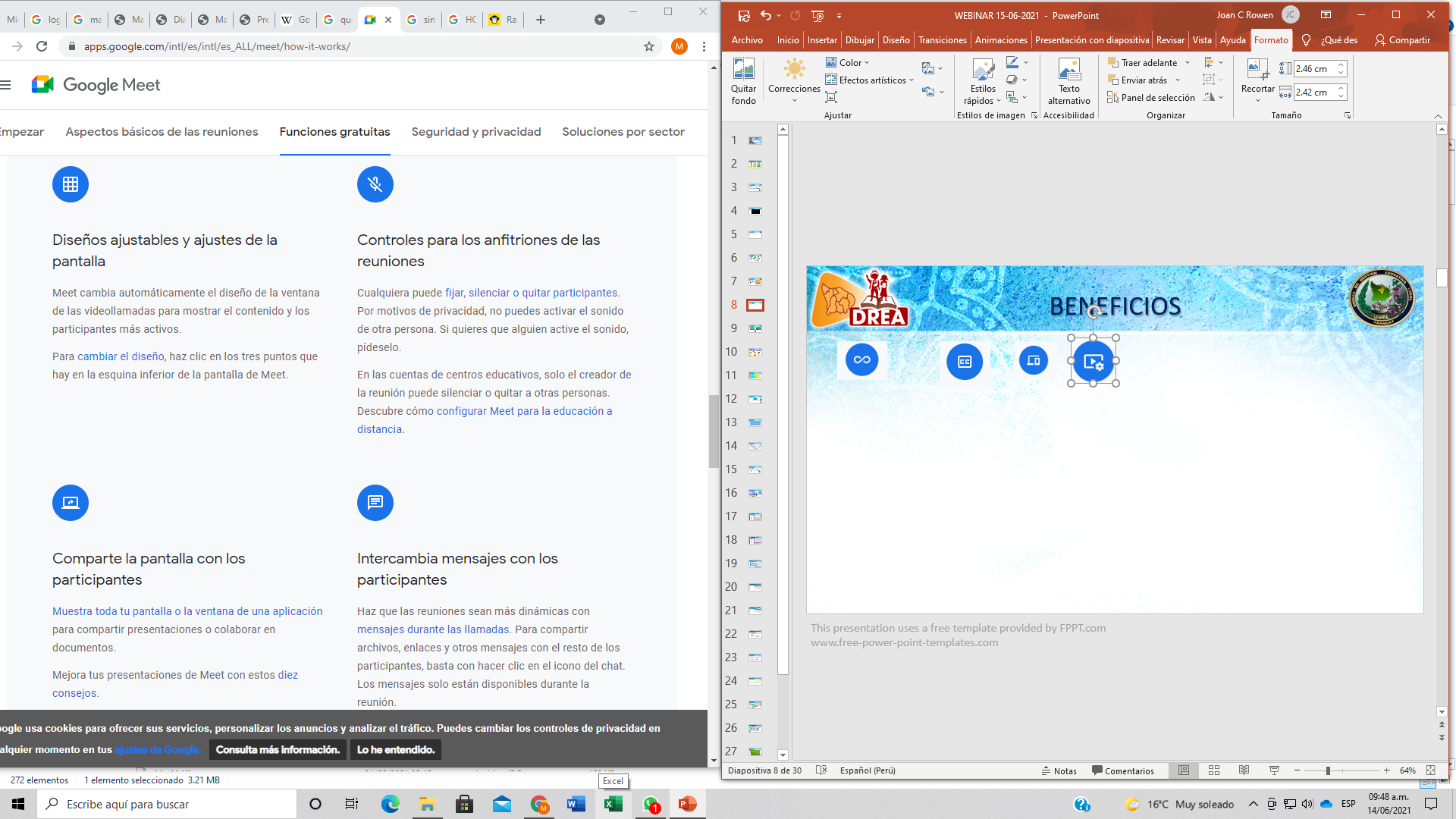 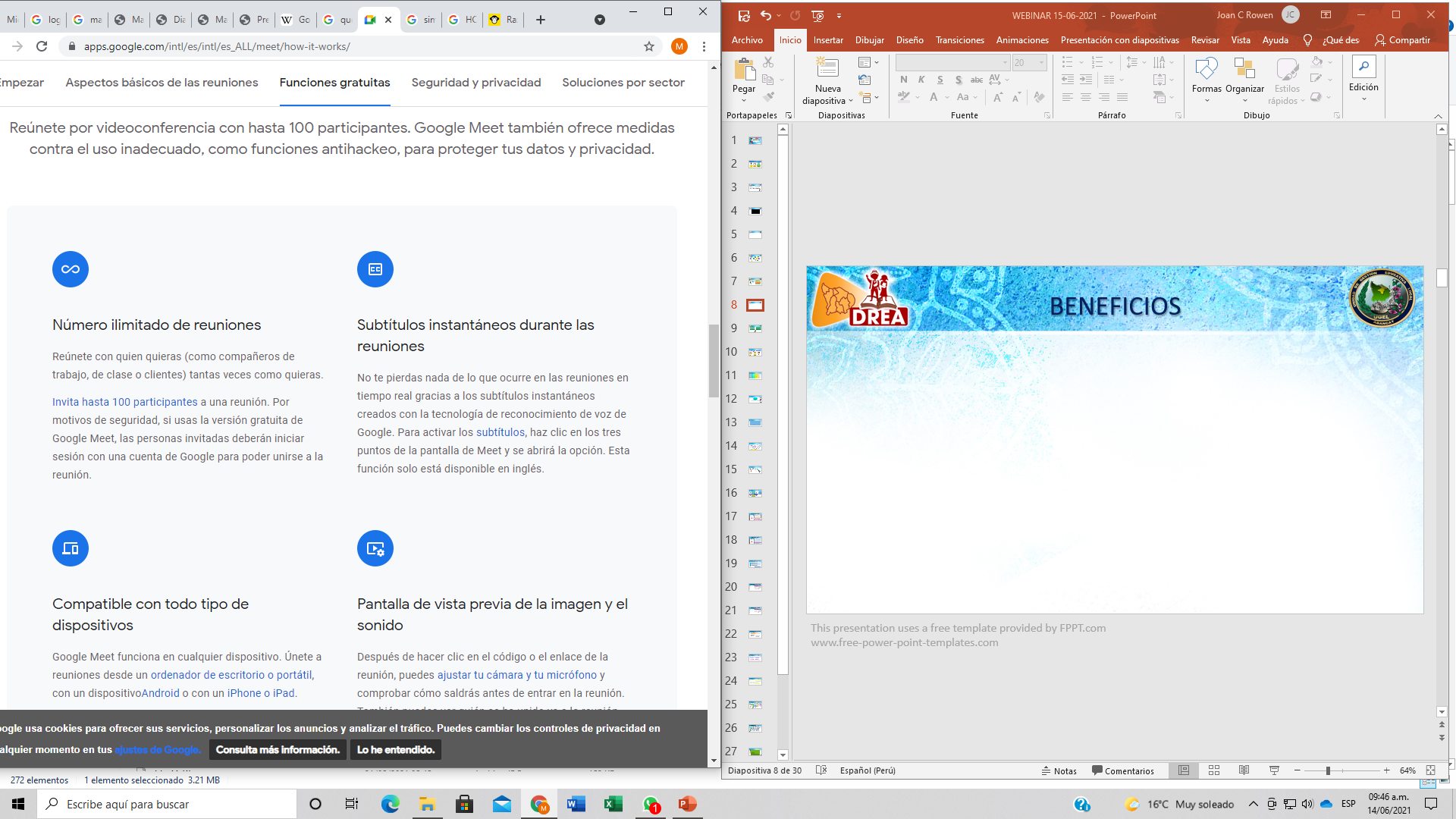 Número ilimitado de reuniones.
Compartir pantalla.
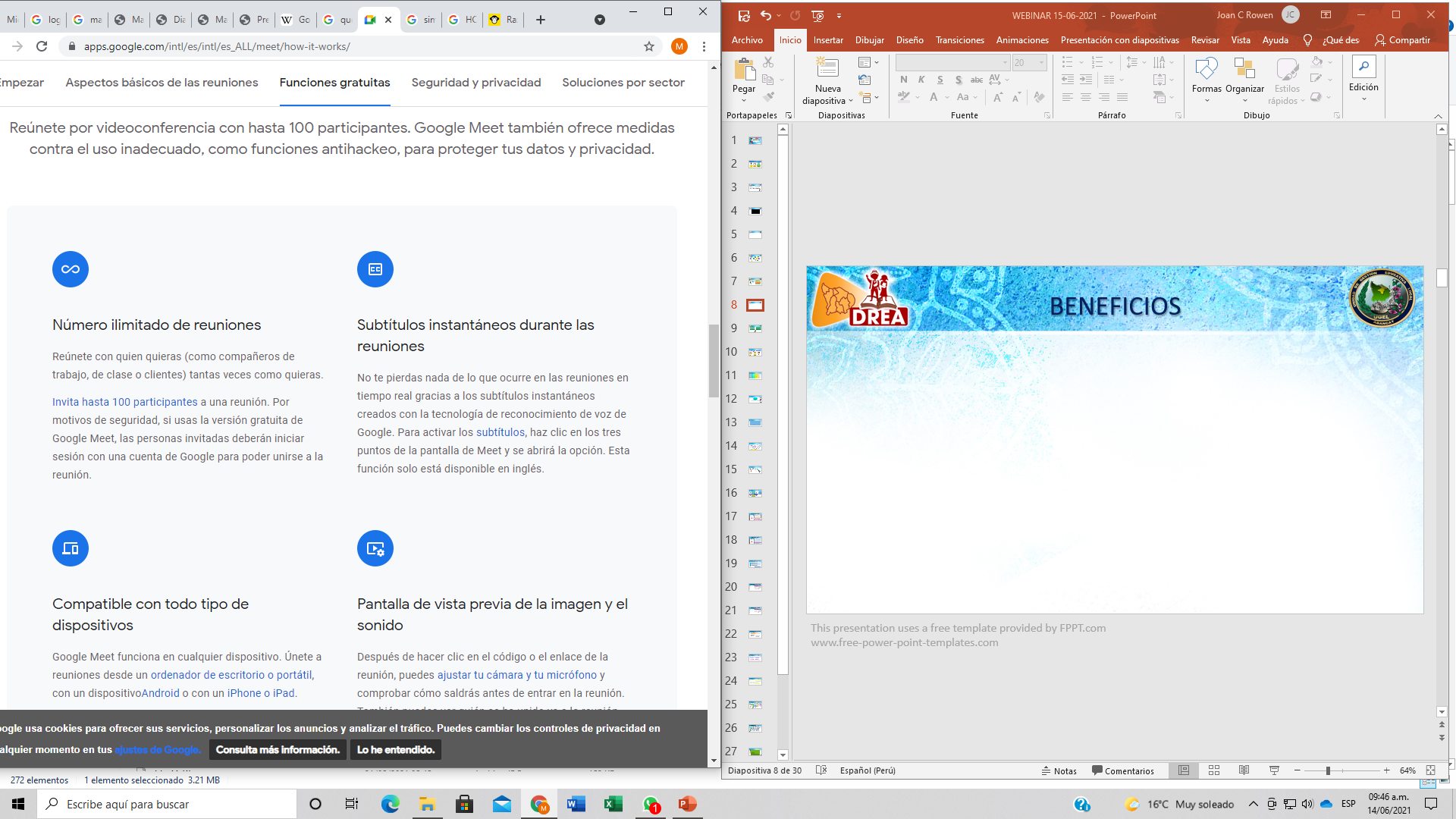 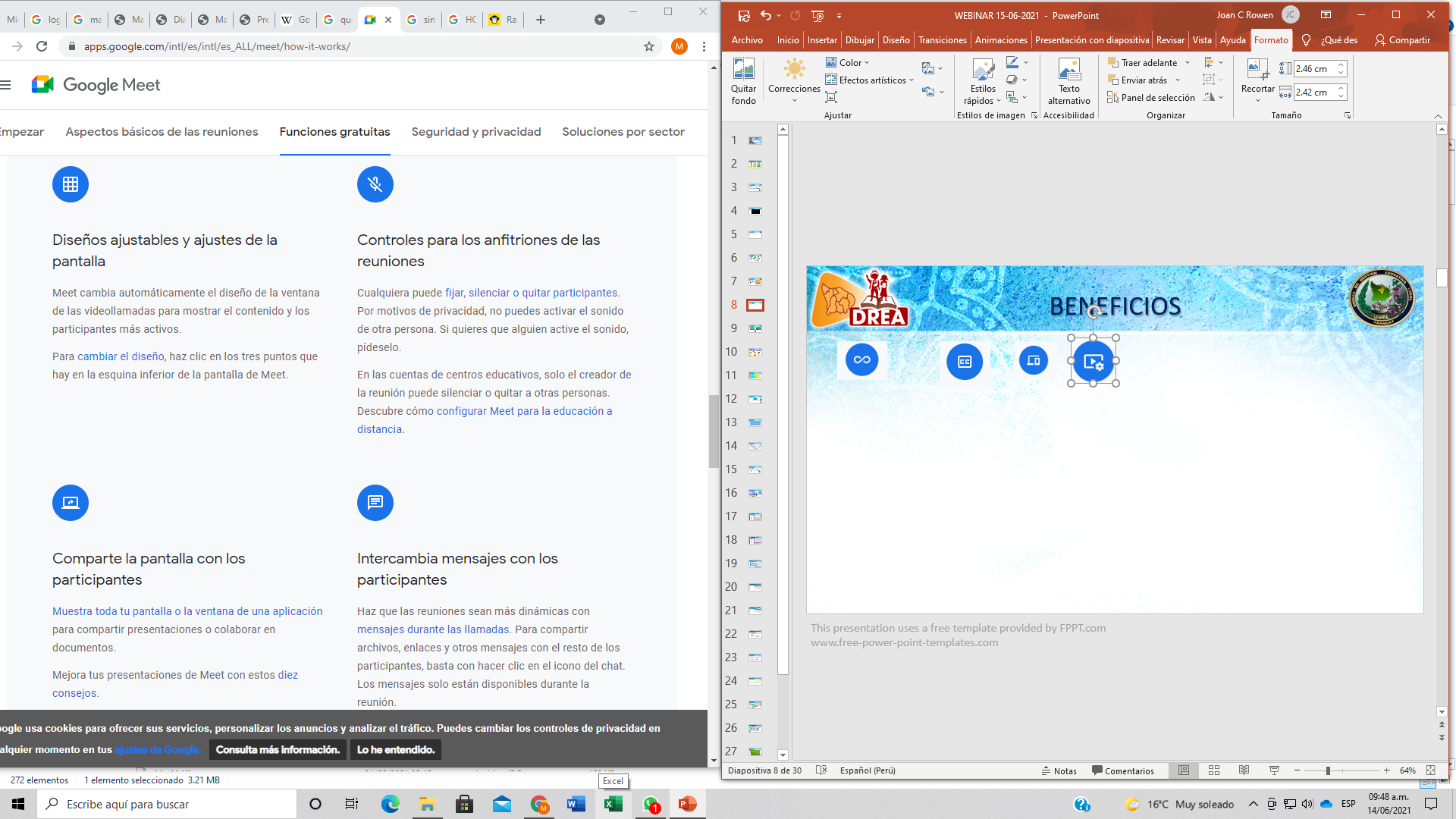 Subtítulos durante las reuniones.
Fijar o silenciar participantes.
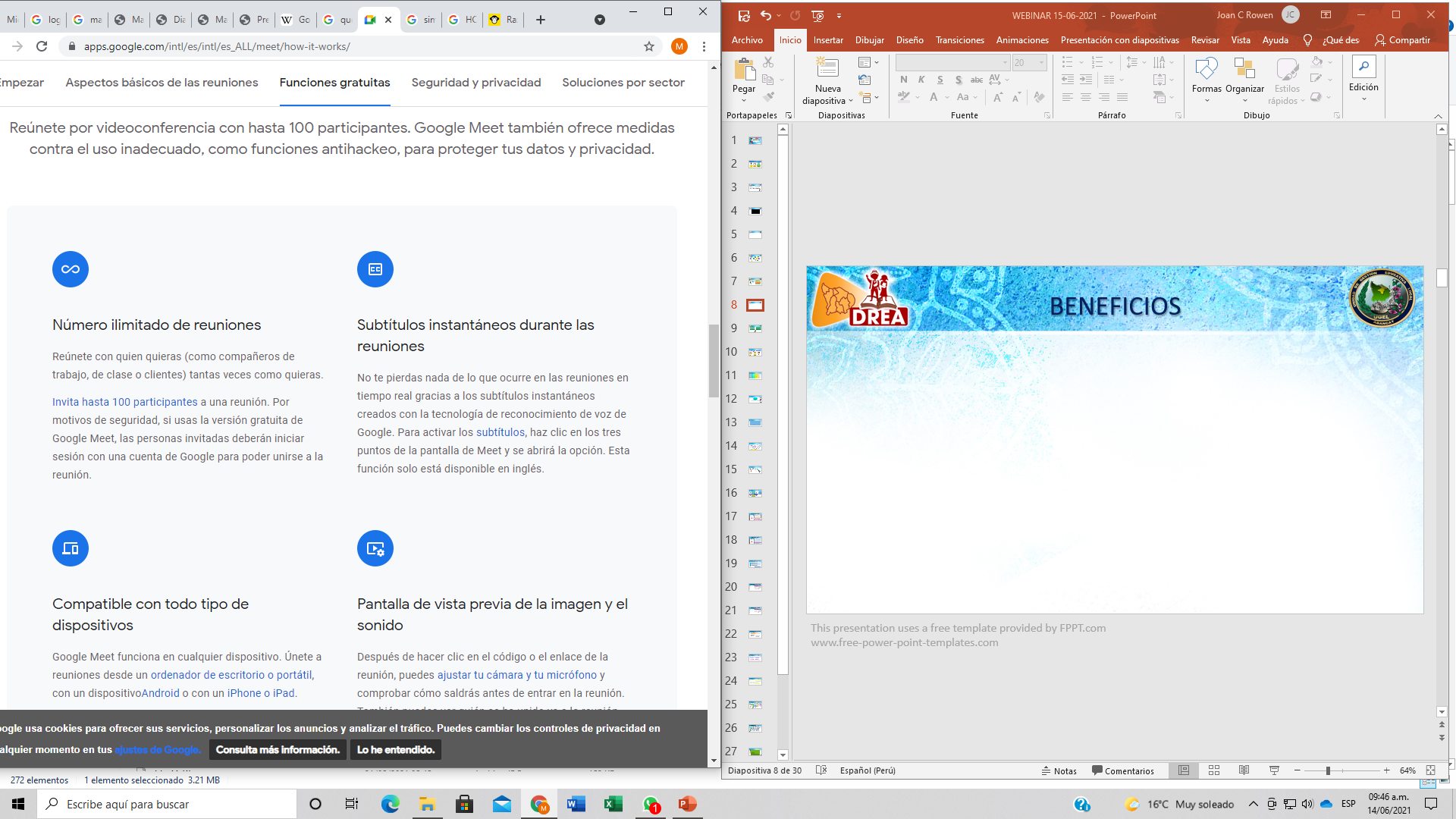 Compatible con todo tipo de dispositivos
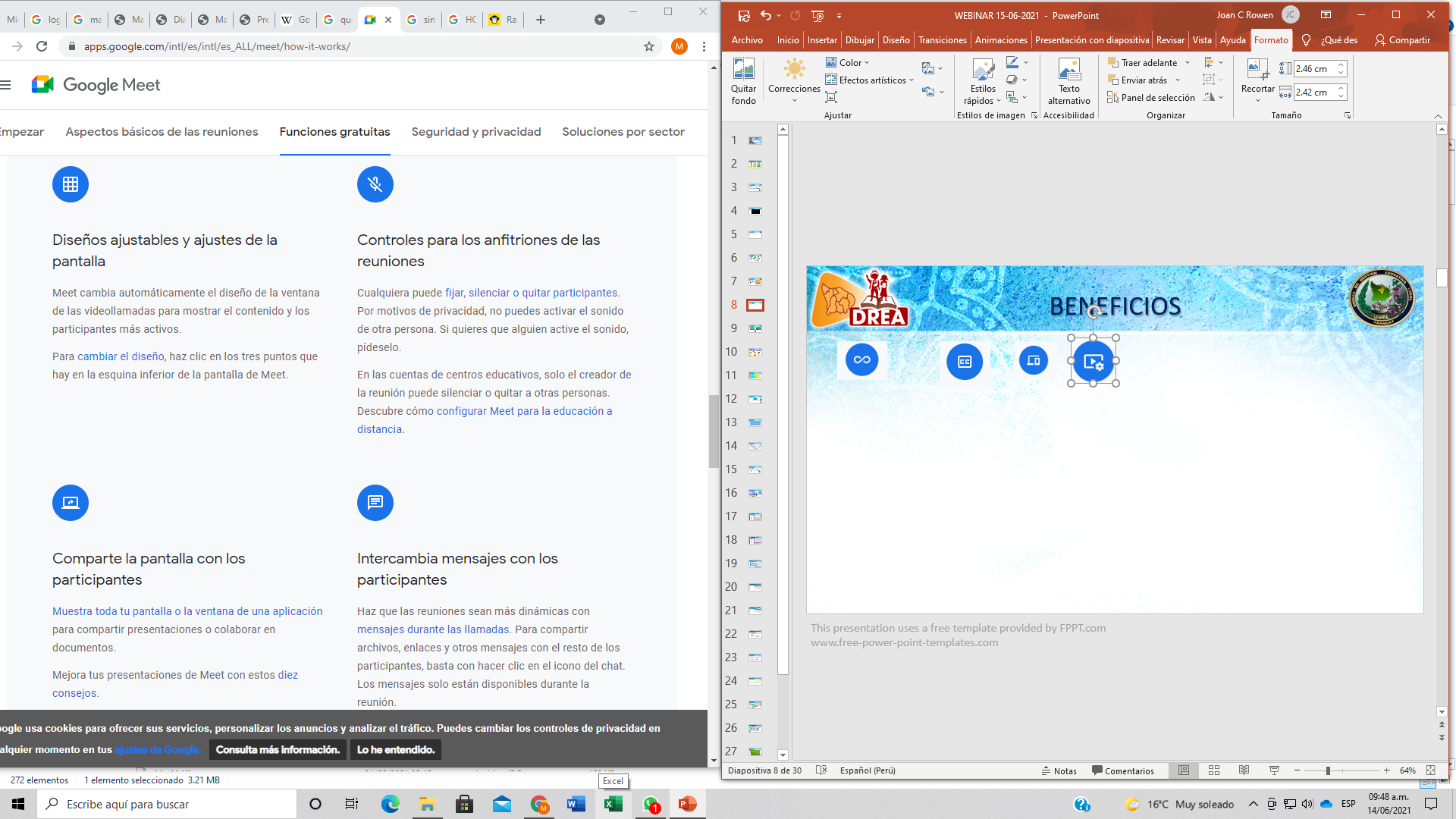 Mensajes con los participantes.
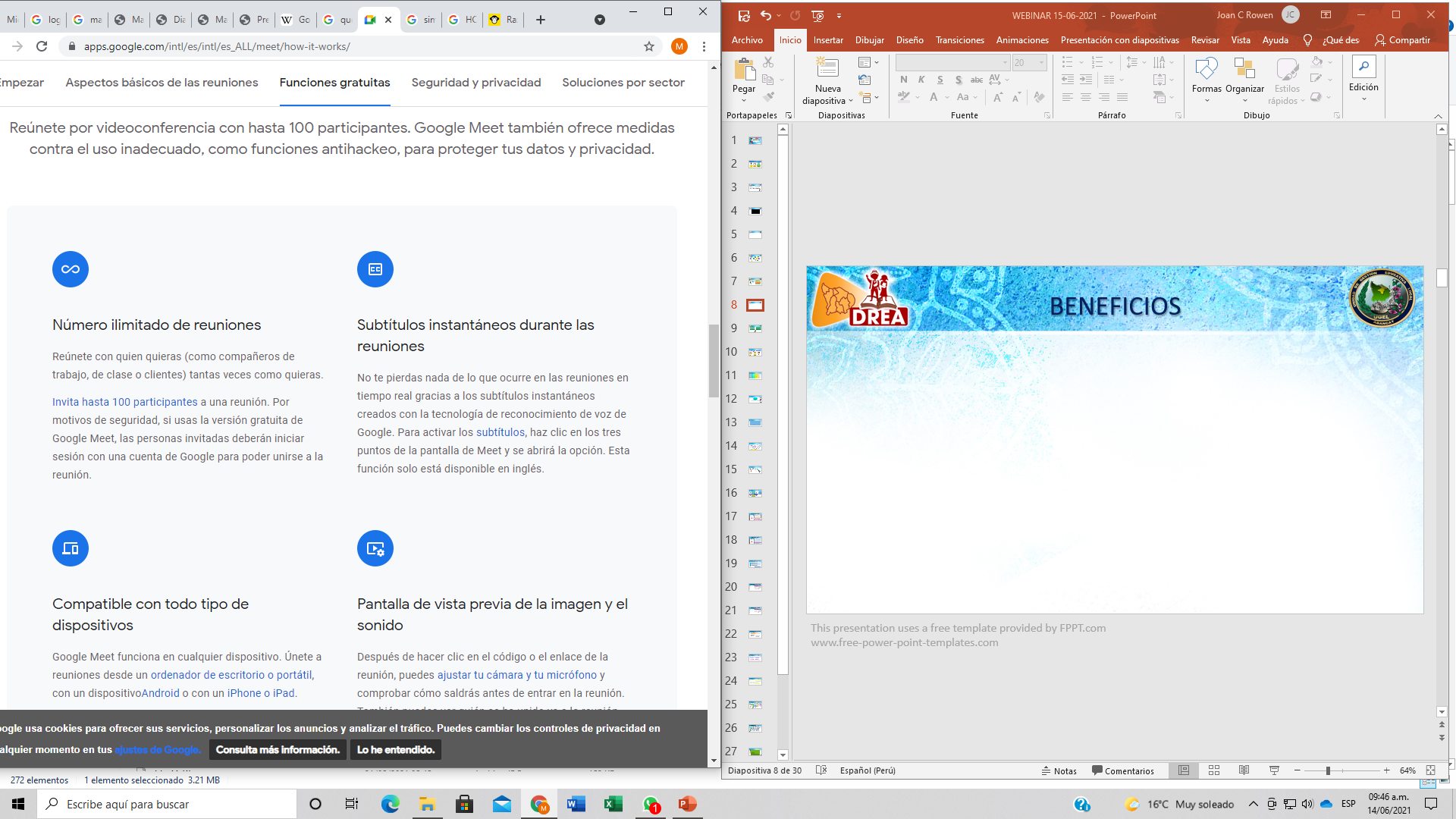 Pantalla de vista previa de imagen y sonido
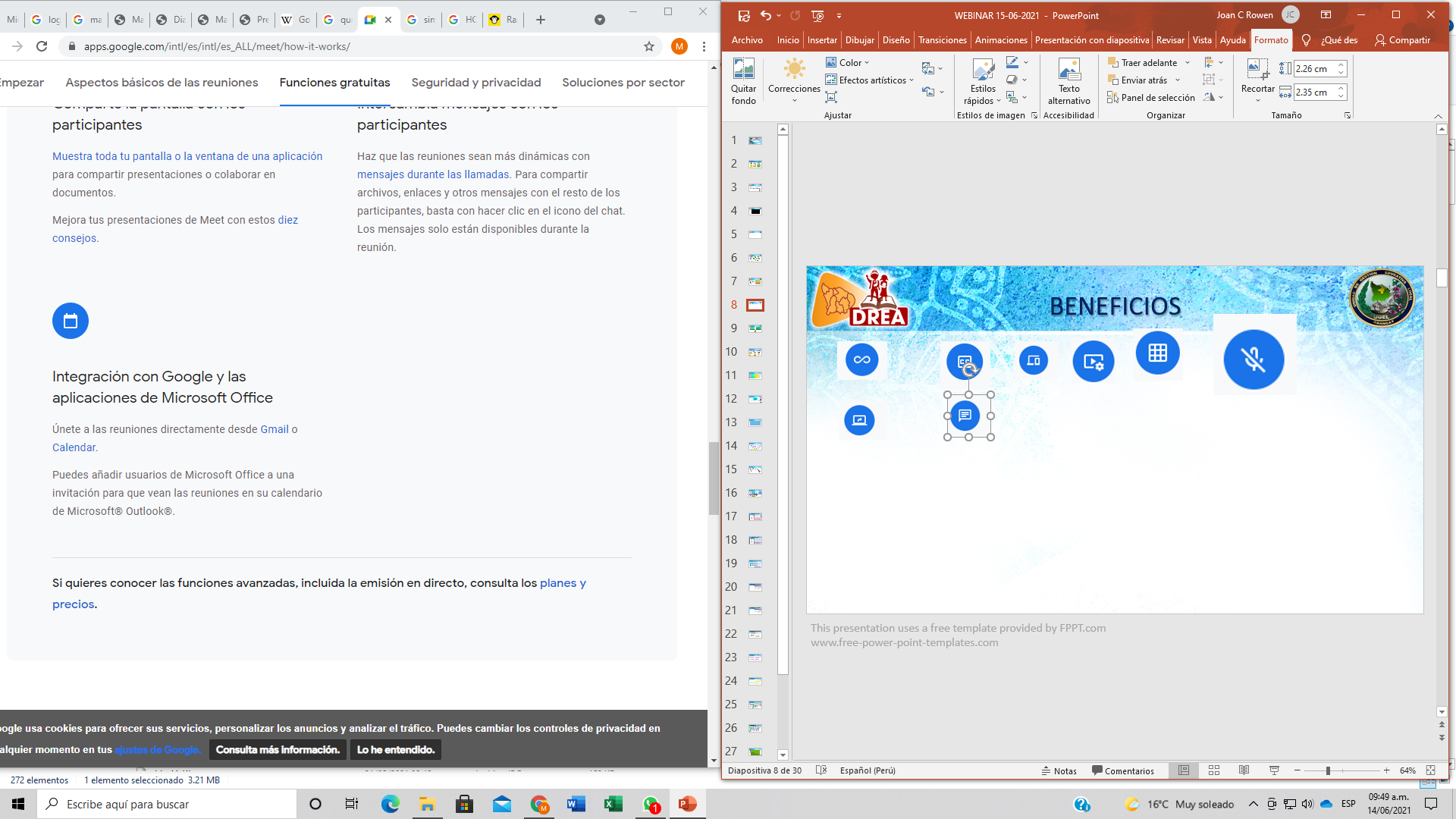 Integración con Google y las aplicaciones de Microsoft Office
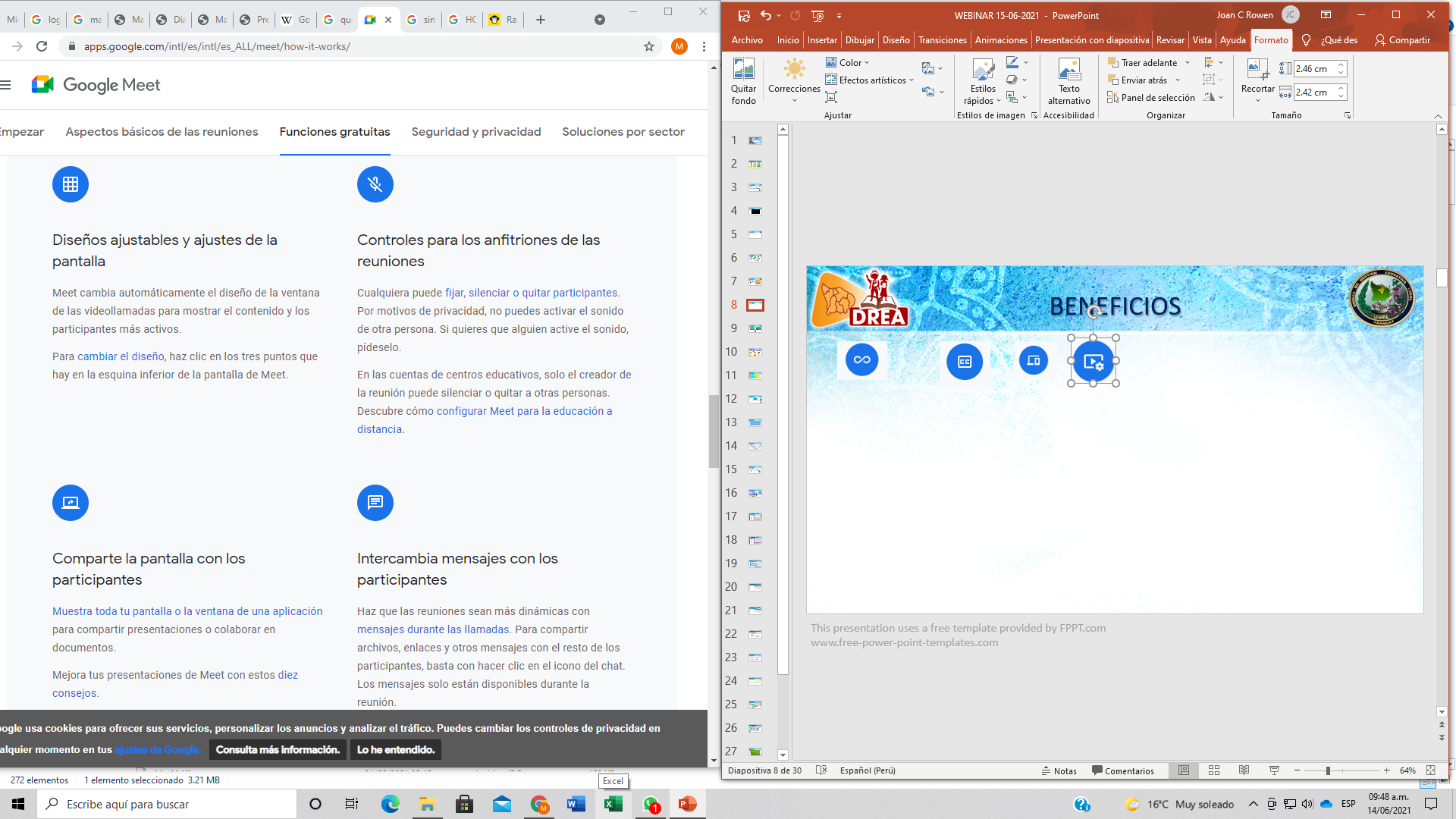 Ajustes de pantalla
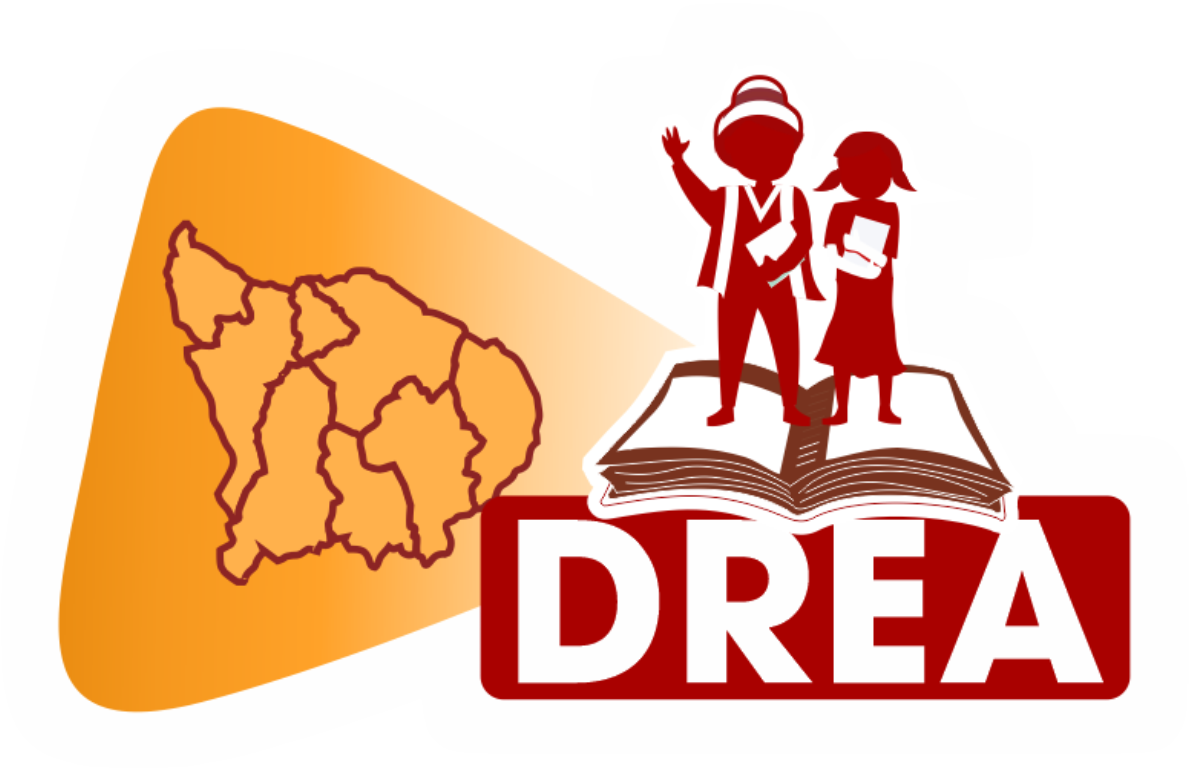 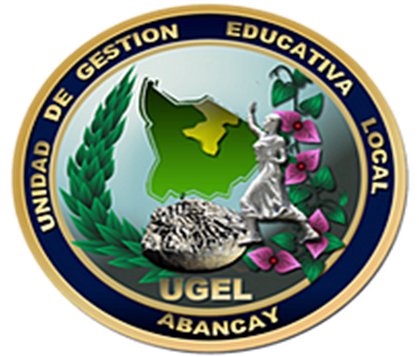 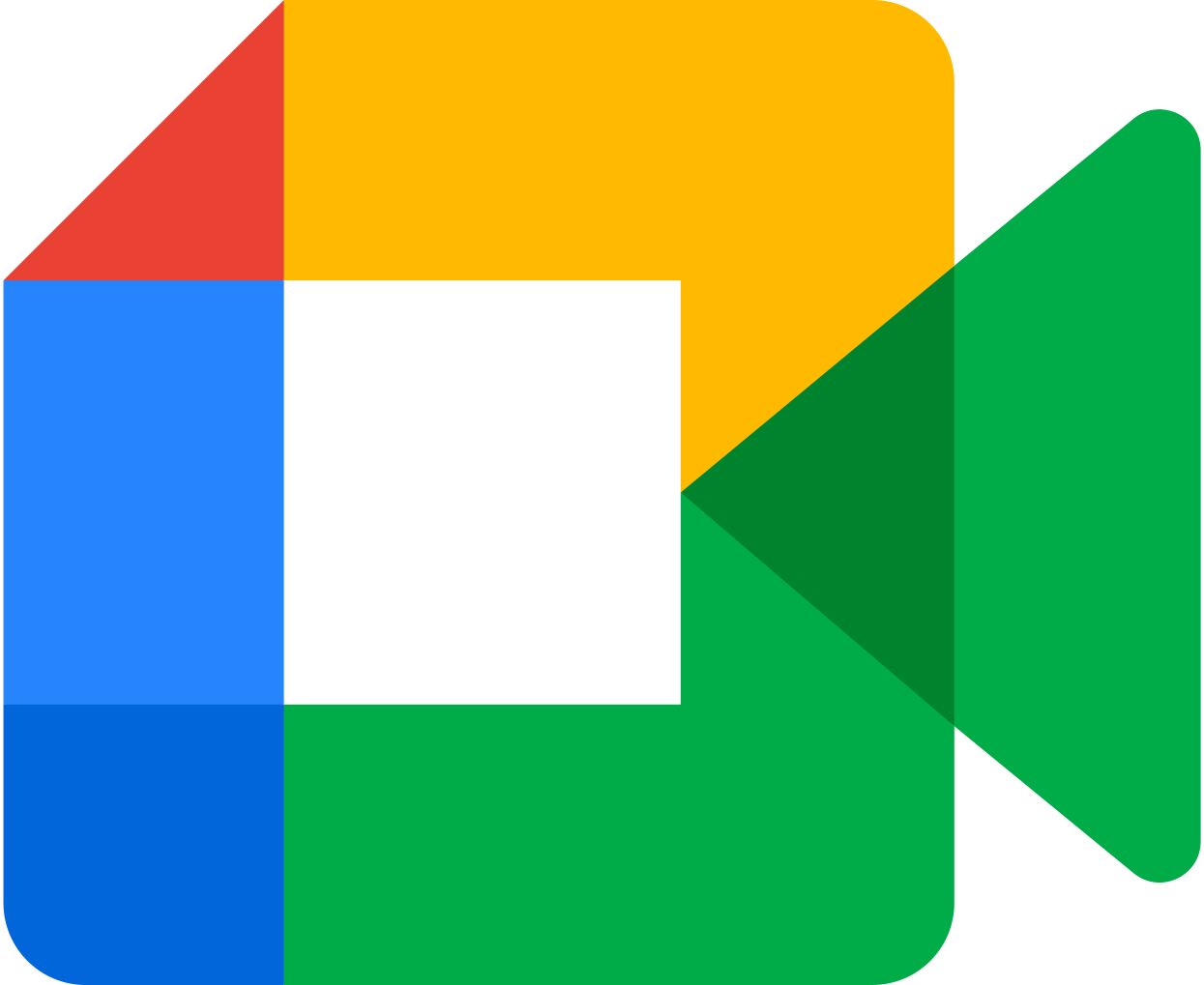 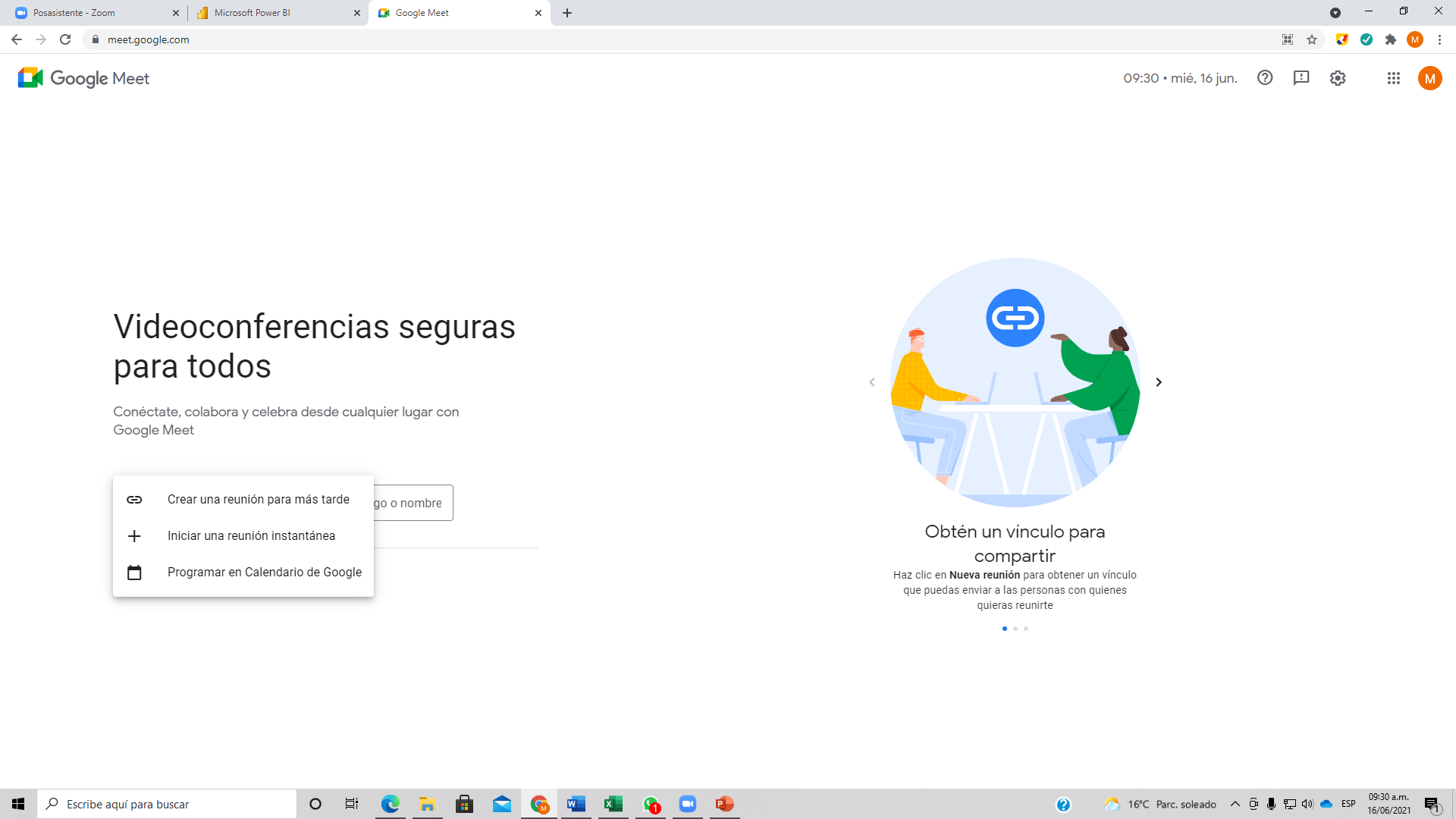 GOOGLE MEET
Ingresar a Google Meet
https://meet.google.com/
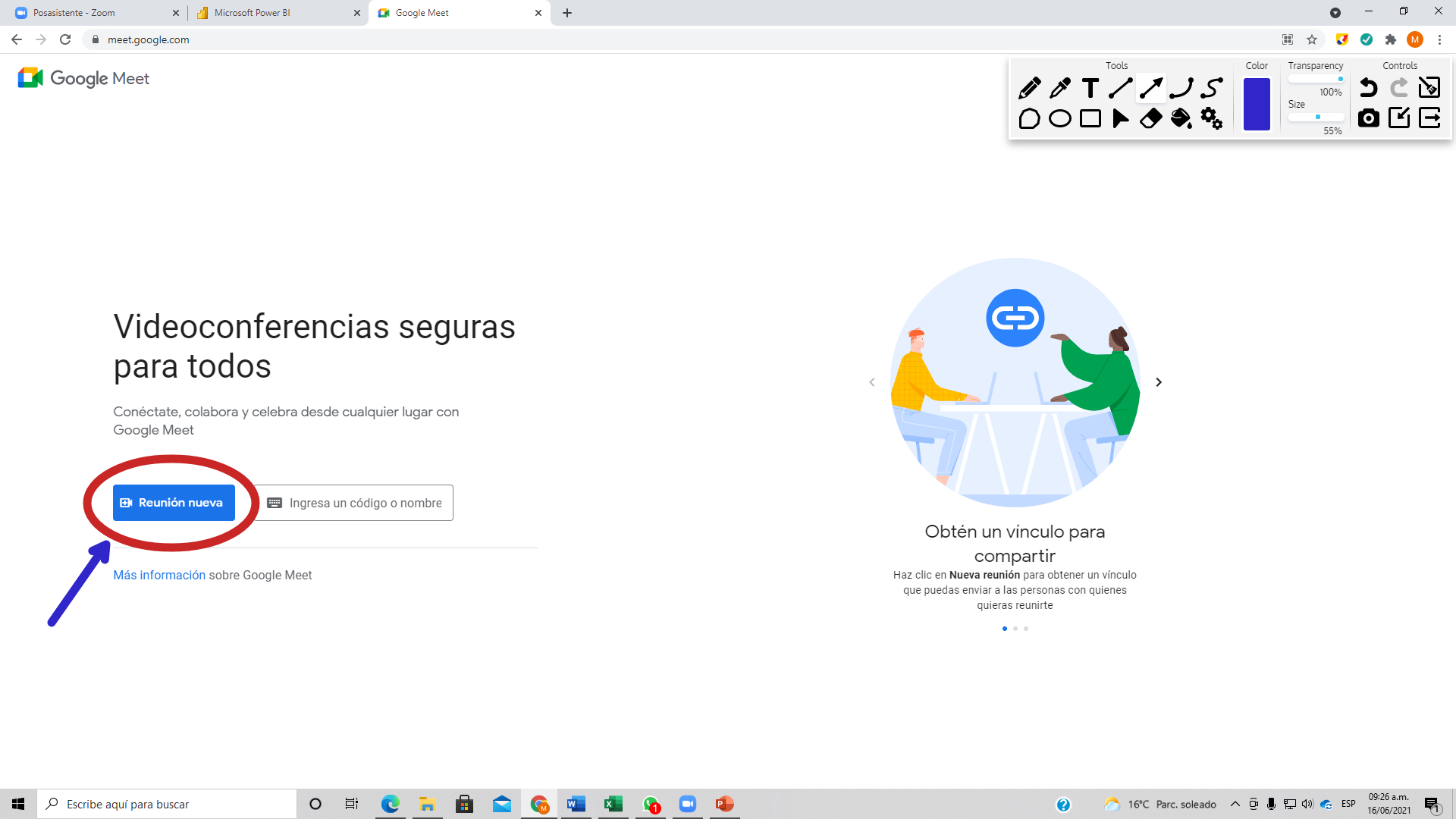 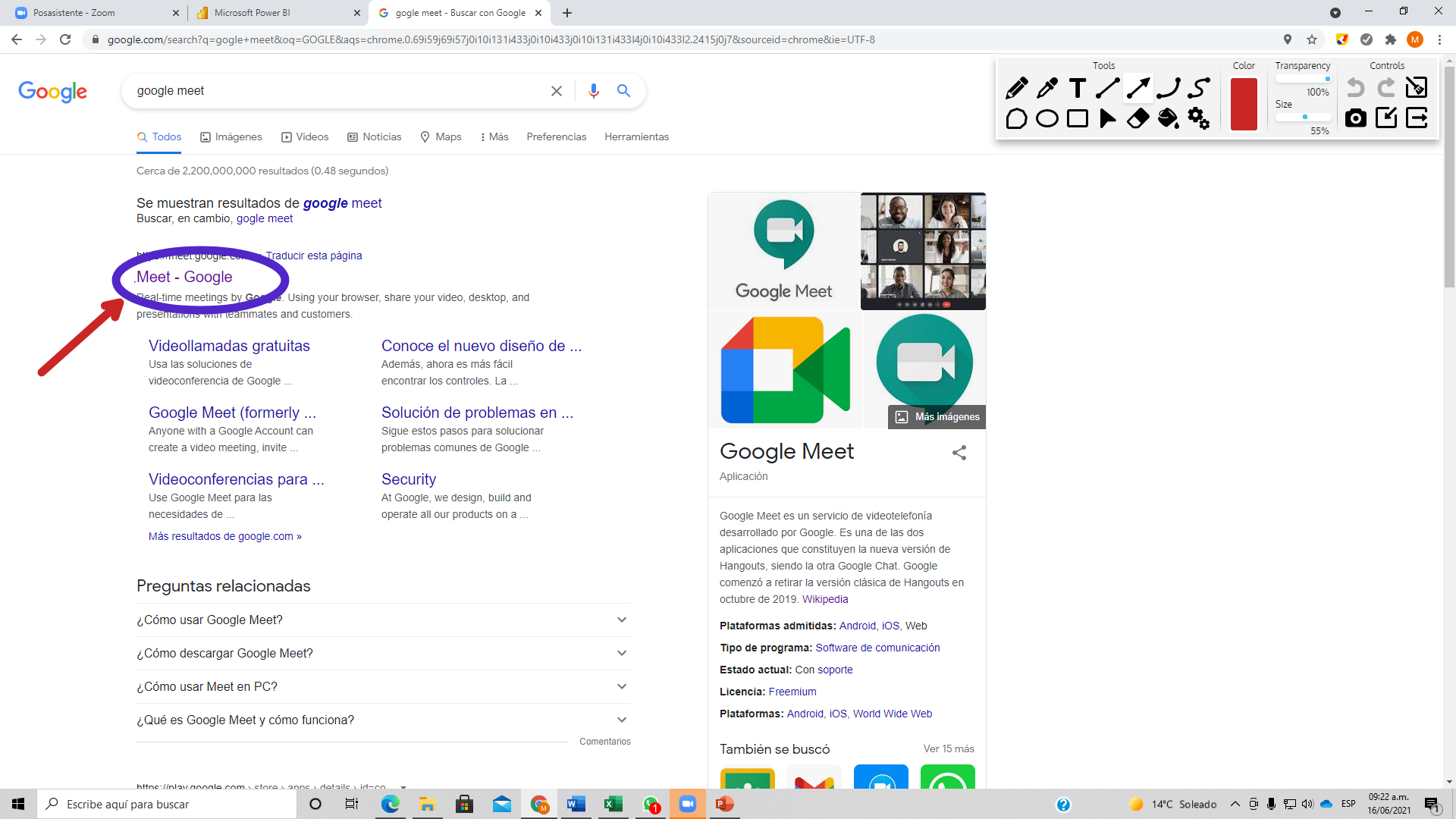 Presione Reunión nueva
Elegir 
Crear una reunión para más tarde.
Iniciar una reunión instantánea.
Programar en calendario Google
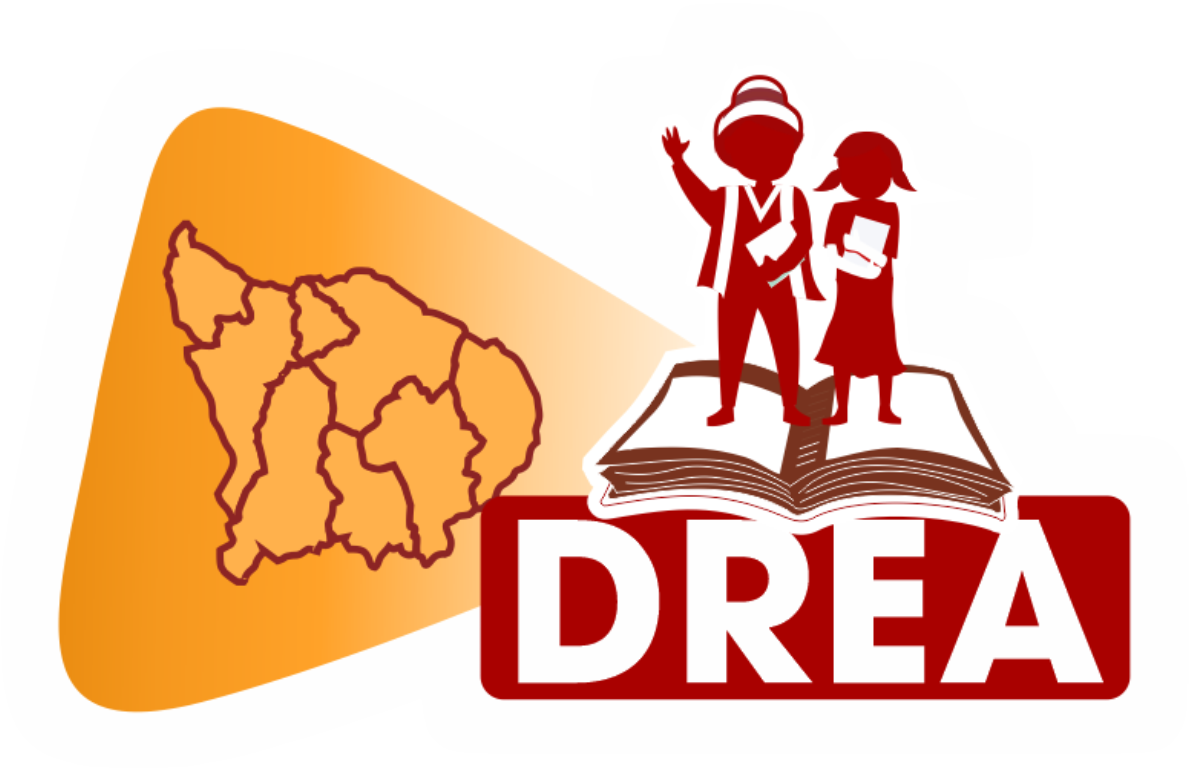 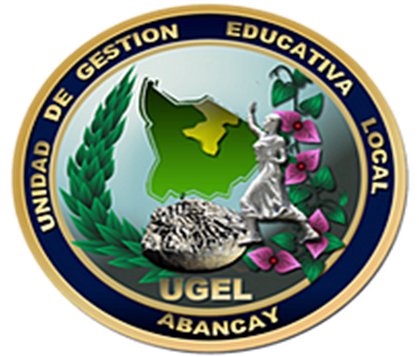 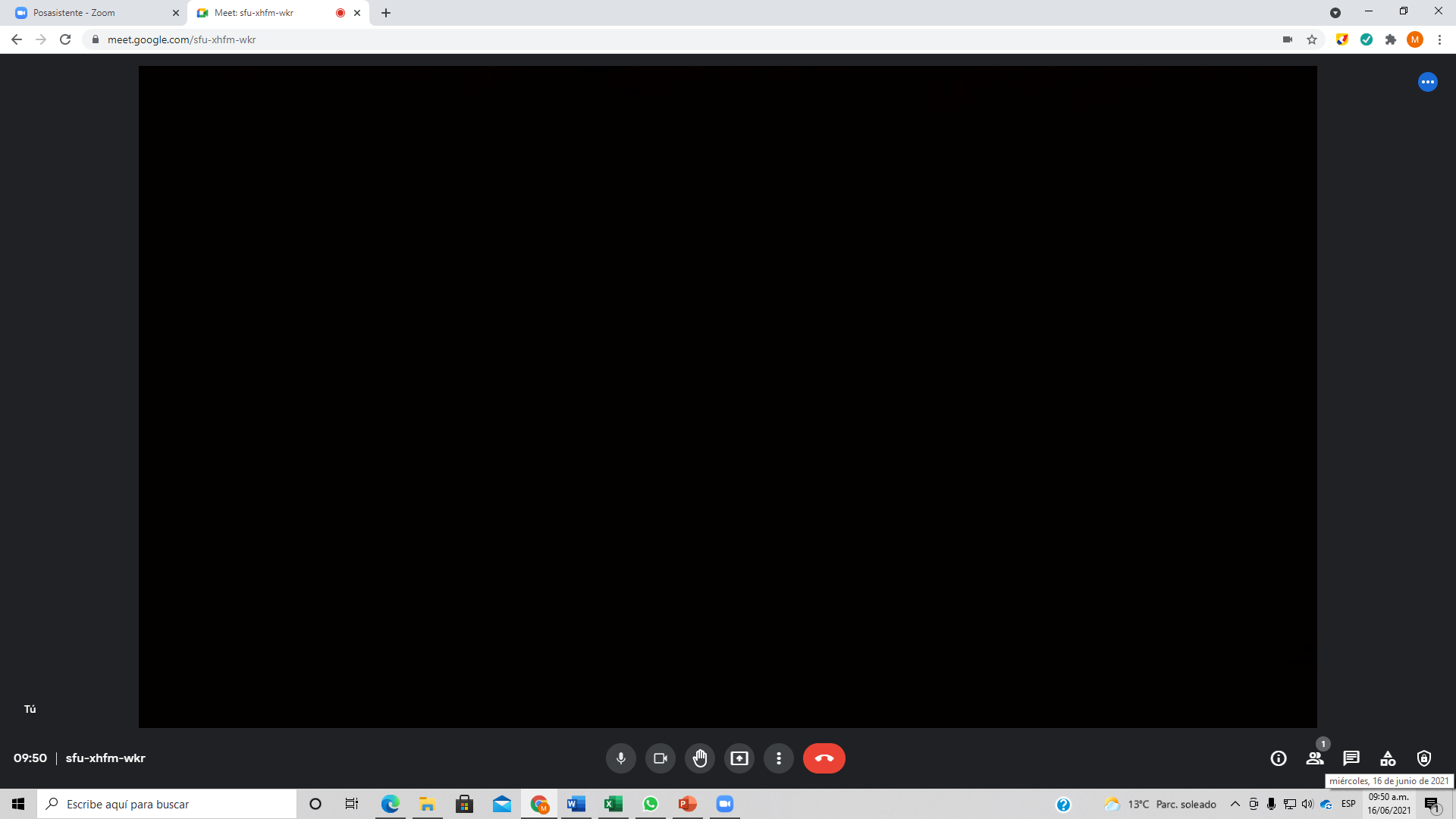 Presentación de pantalla.
Abandonar llamada.
Levantar la mano
Más funciones
Micrófono
Cámara
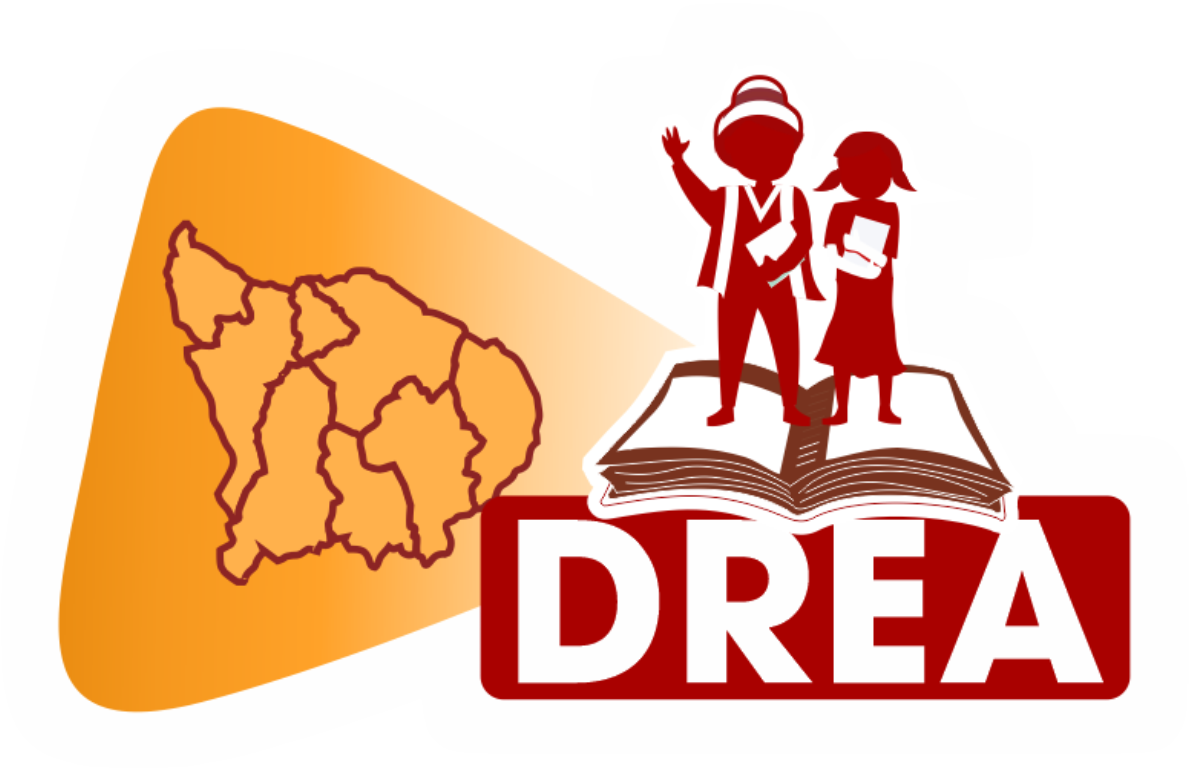 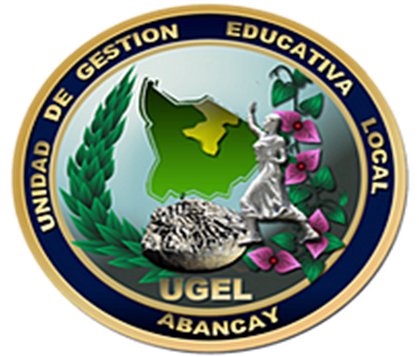 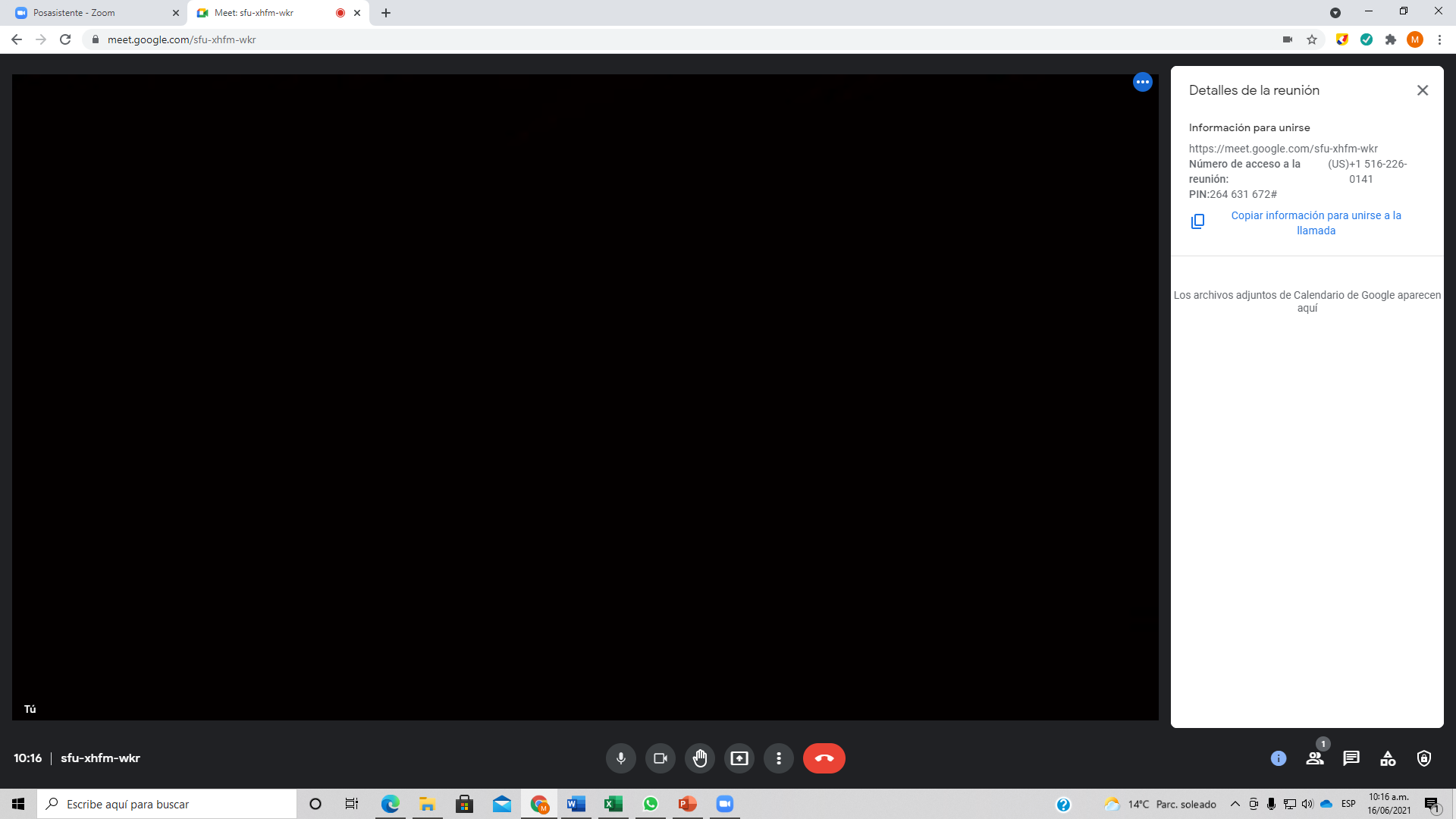 Detalles de la reunión
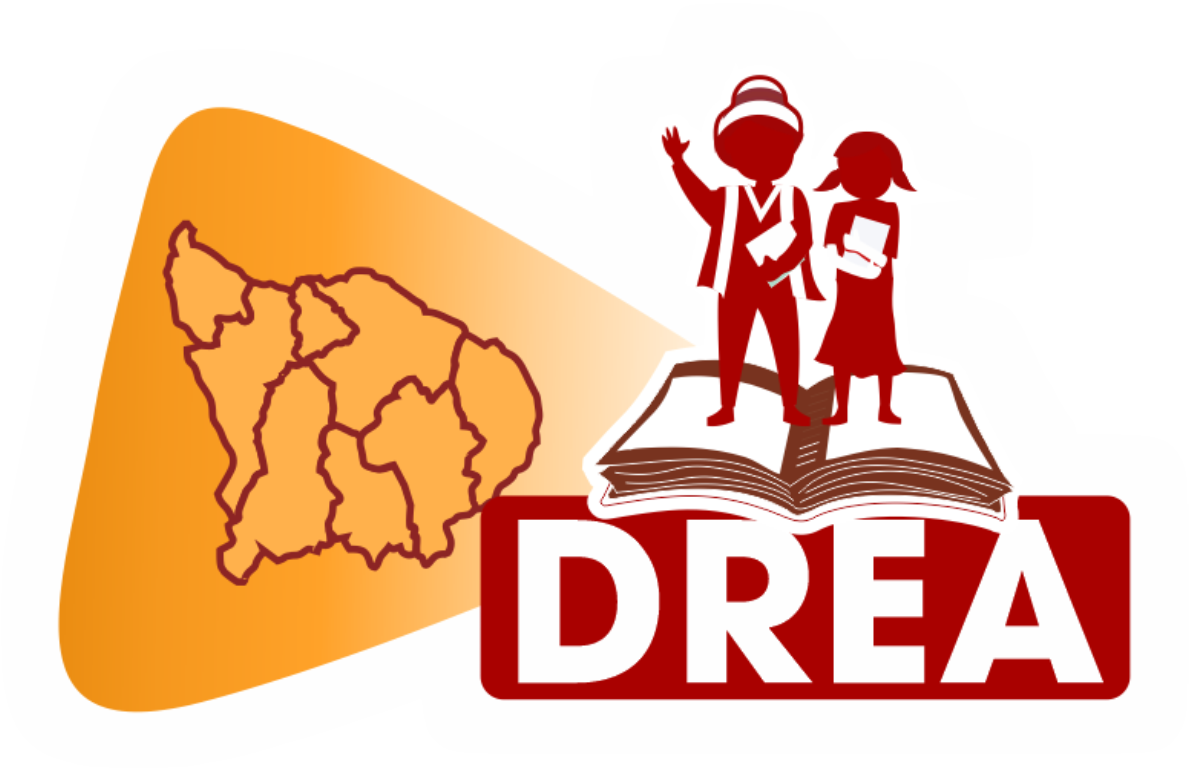 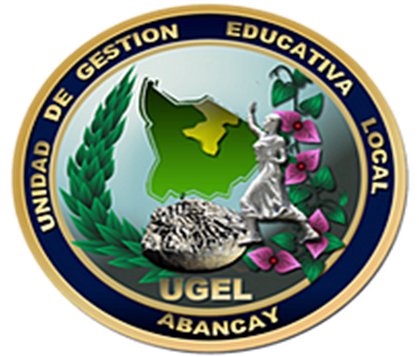 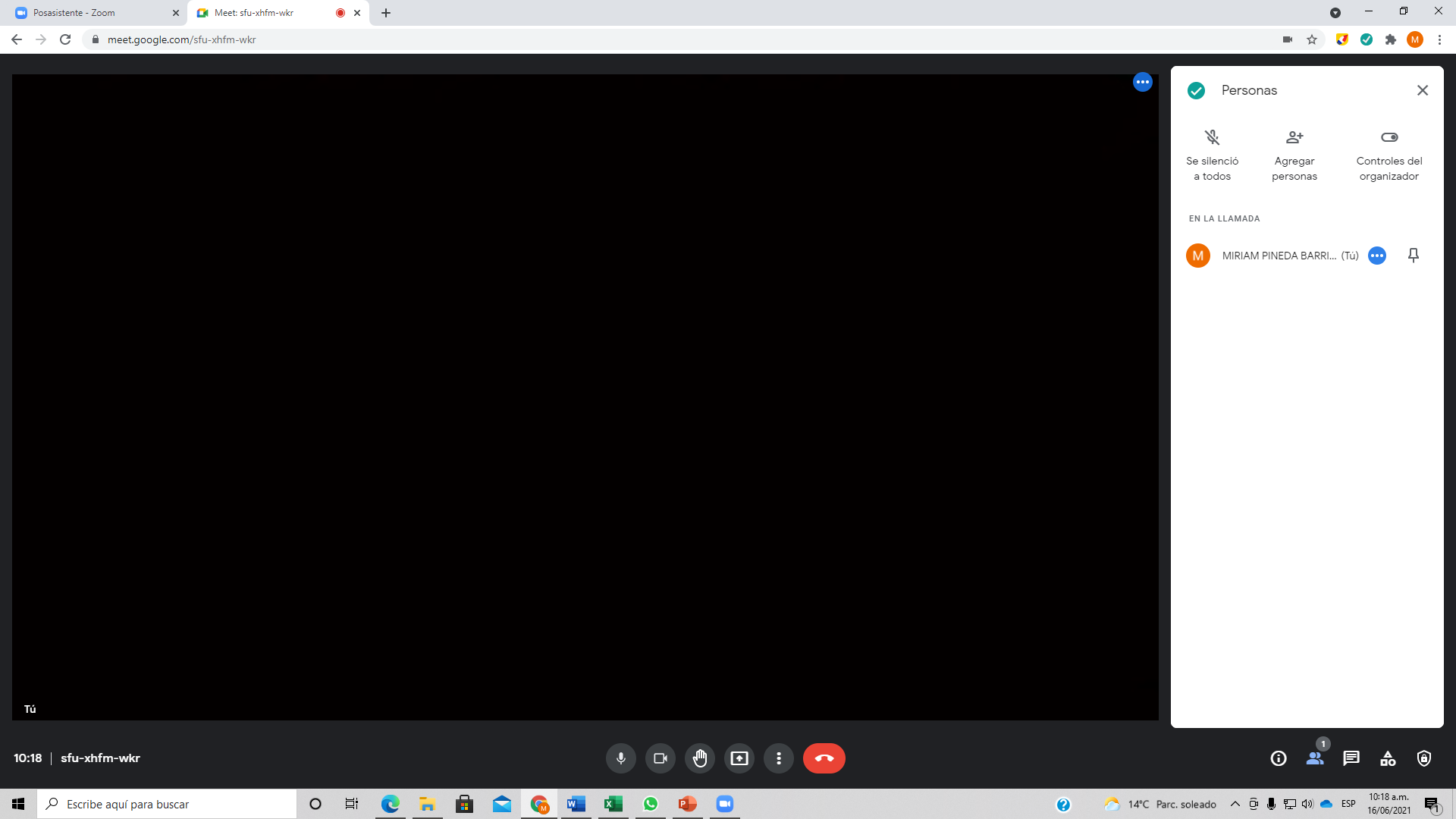 Participantes
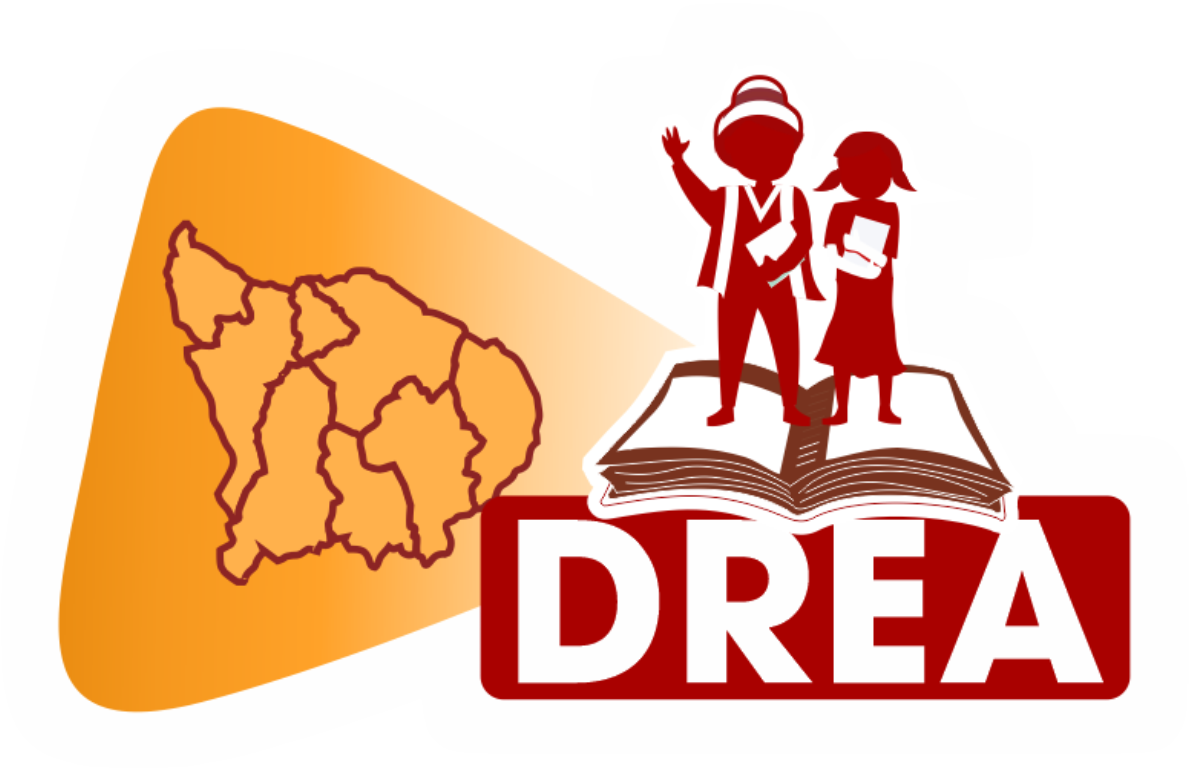 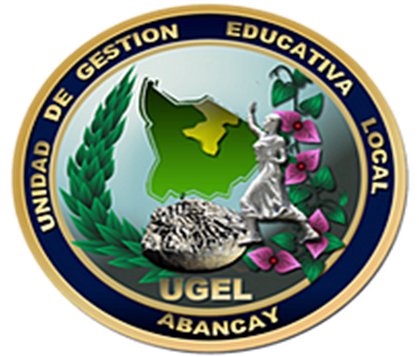 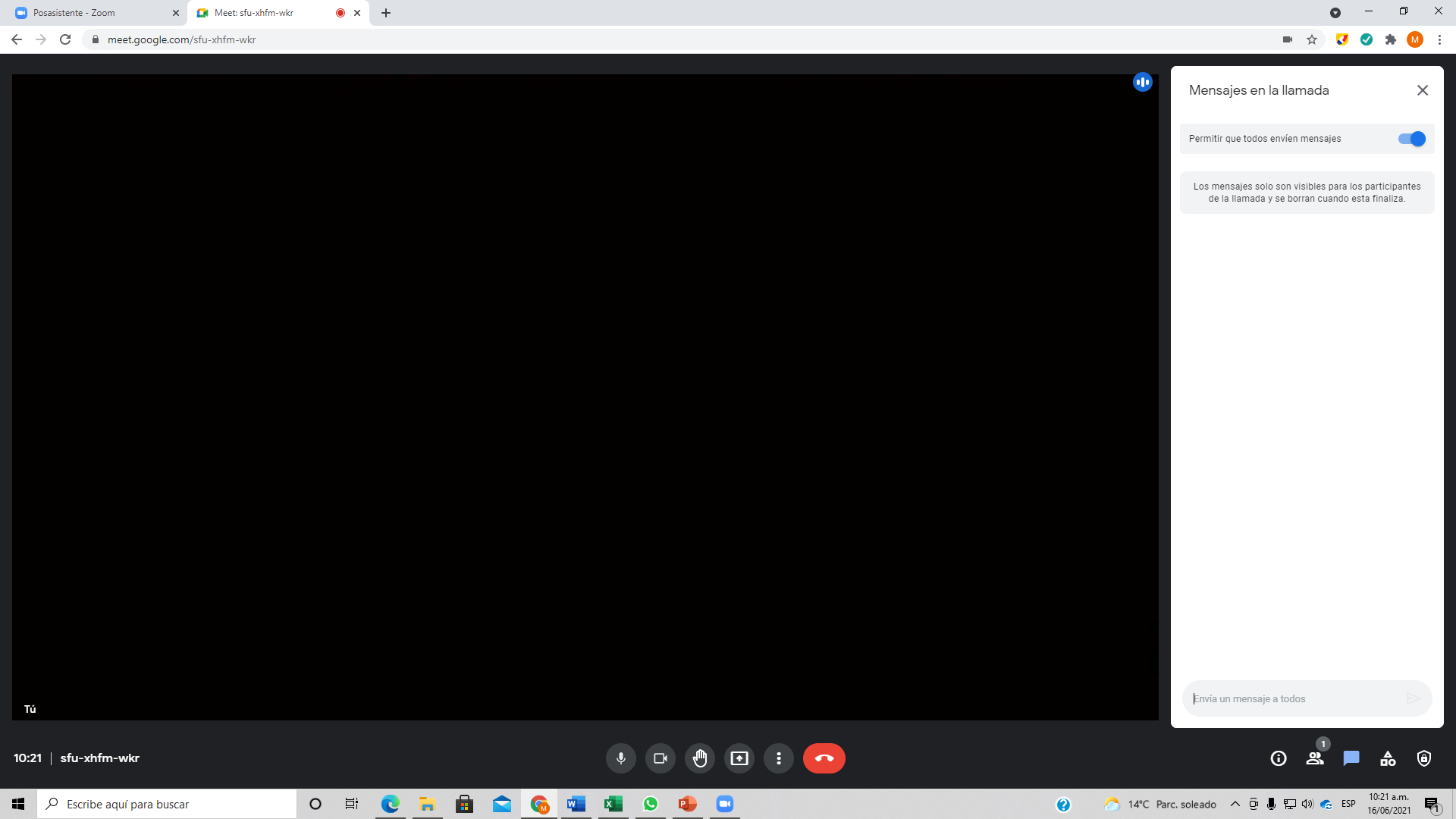 Mensajes
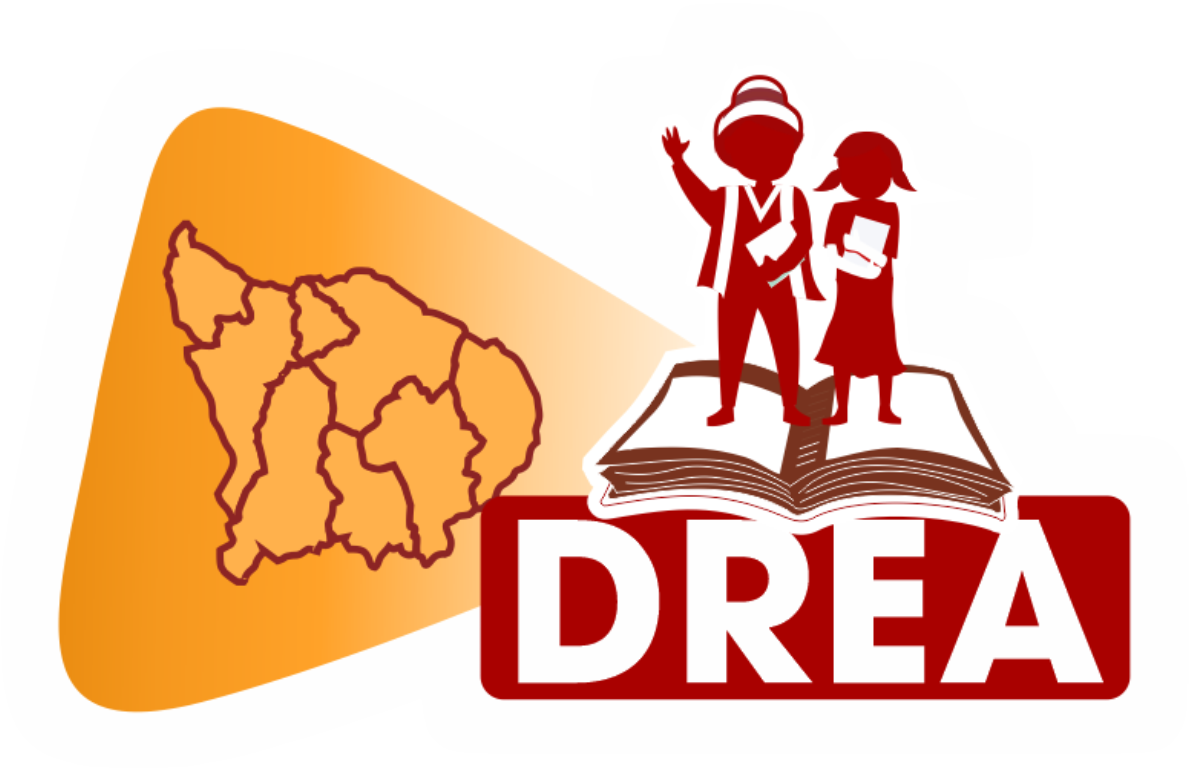 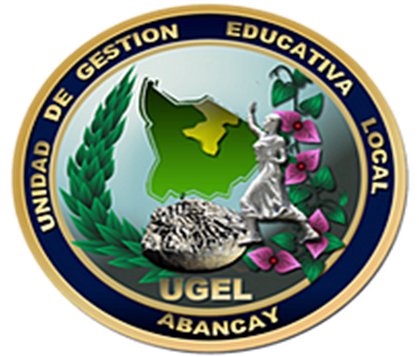 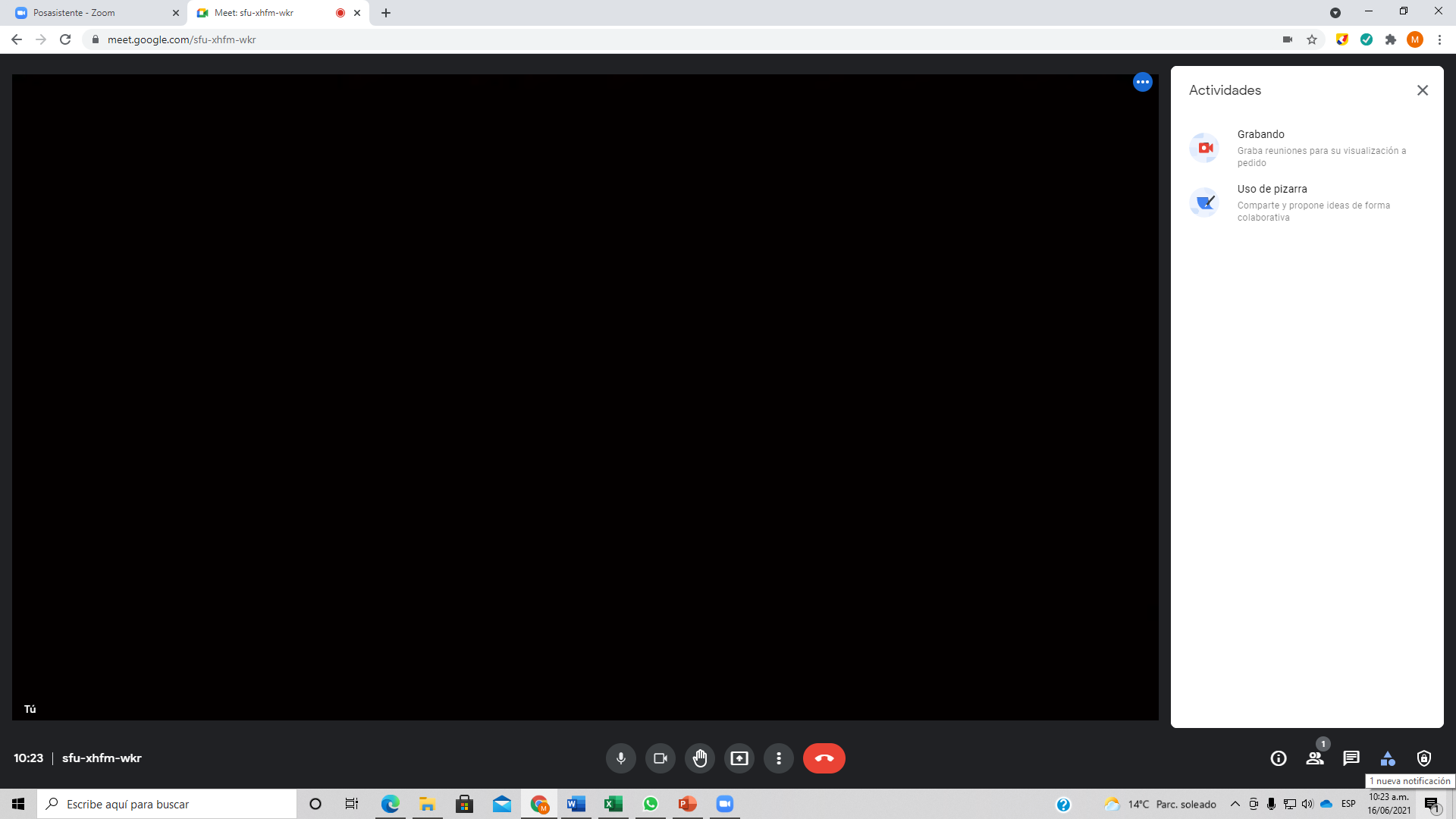 Opción de grabado.
Pizarra interactiva Jamboard
Actividades
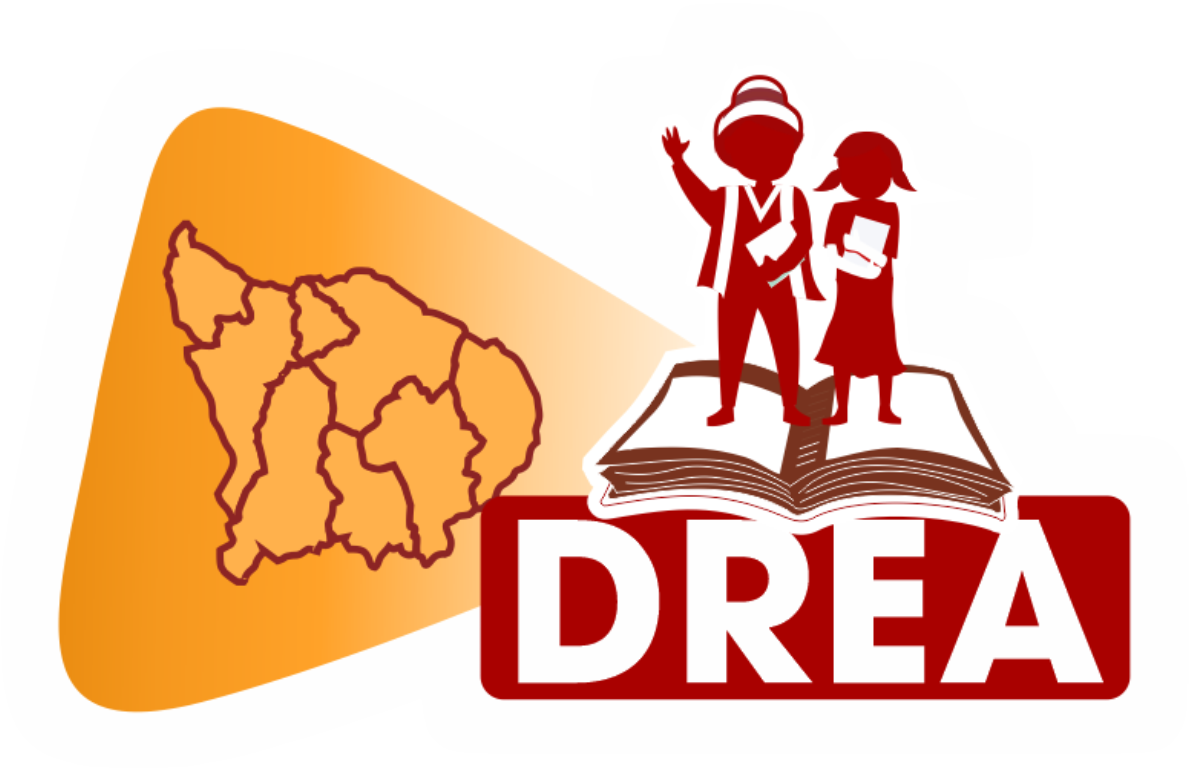 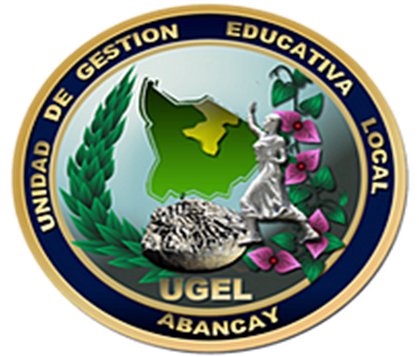 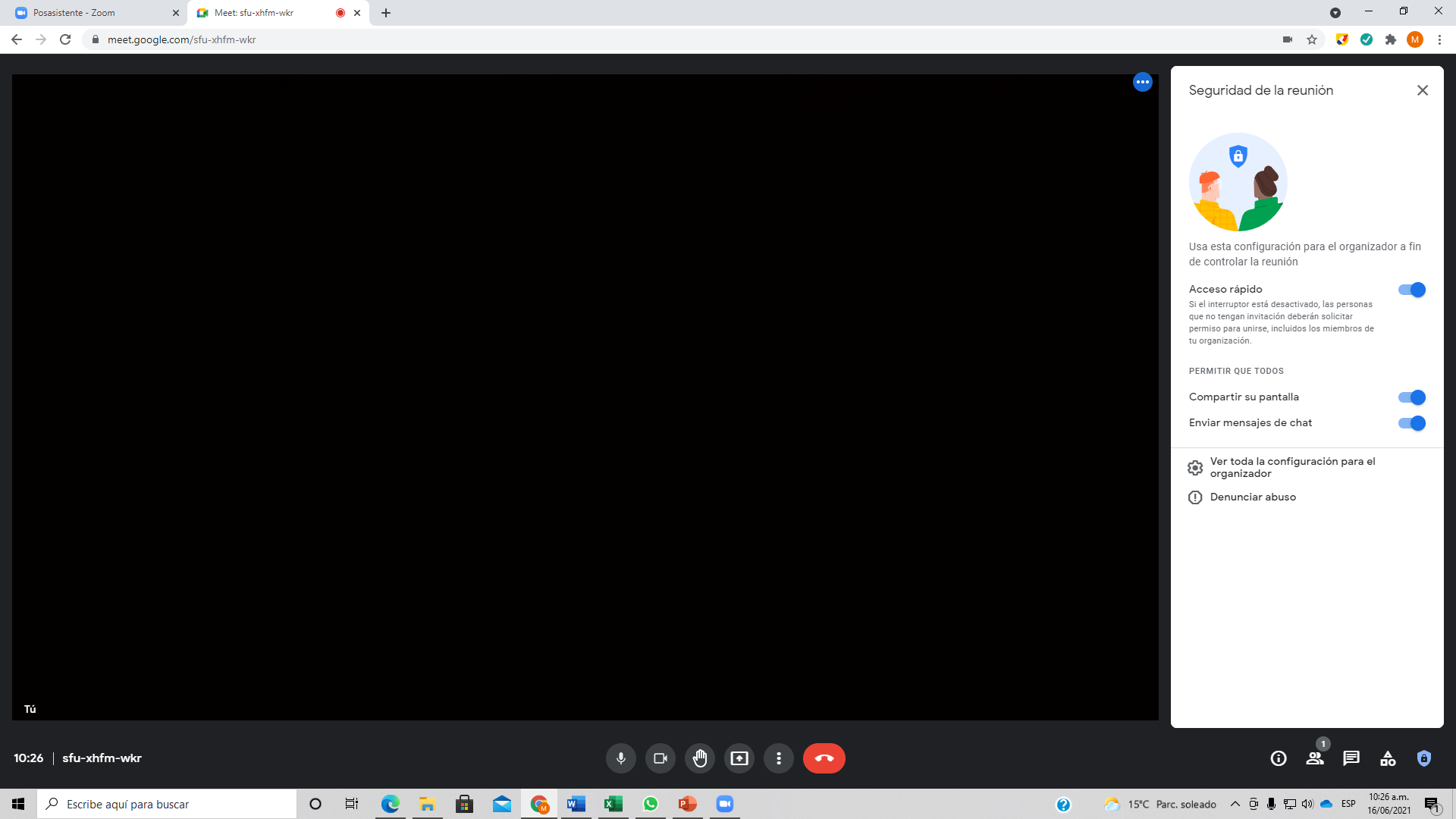 Opciones de seguridad
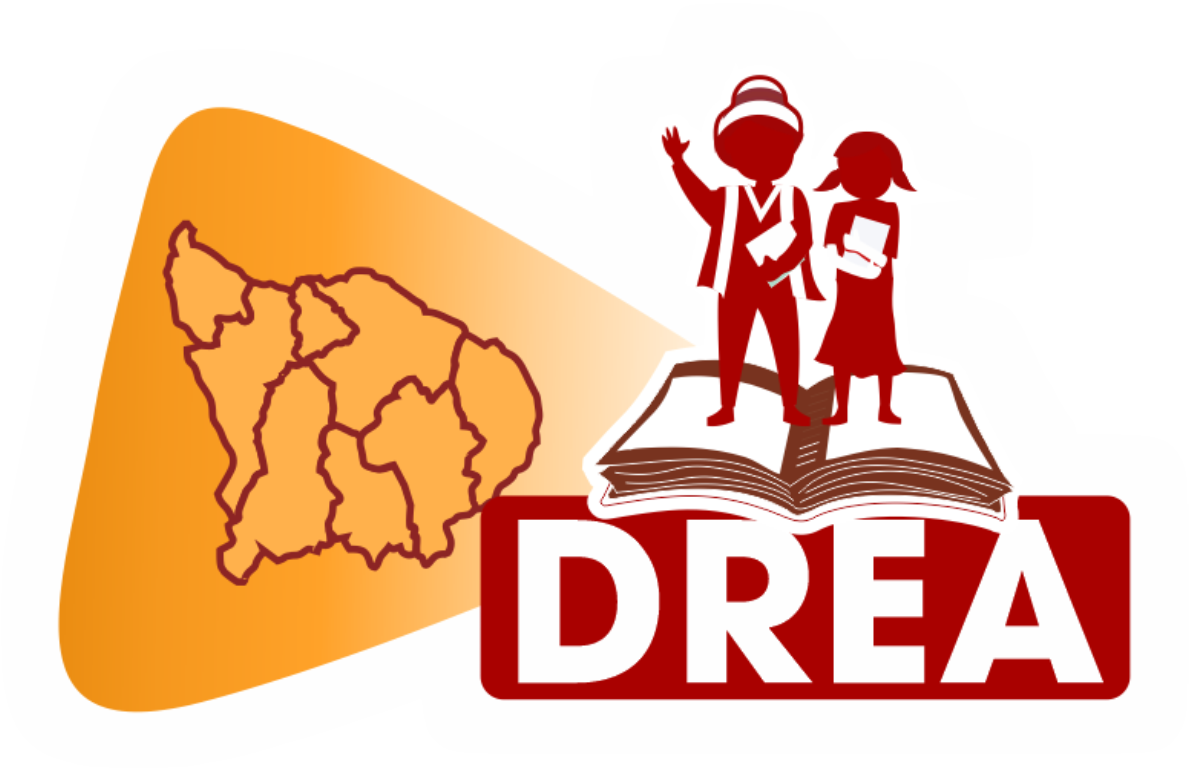 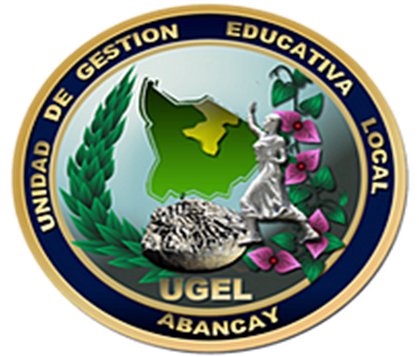 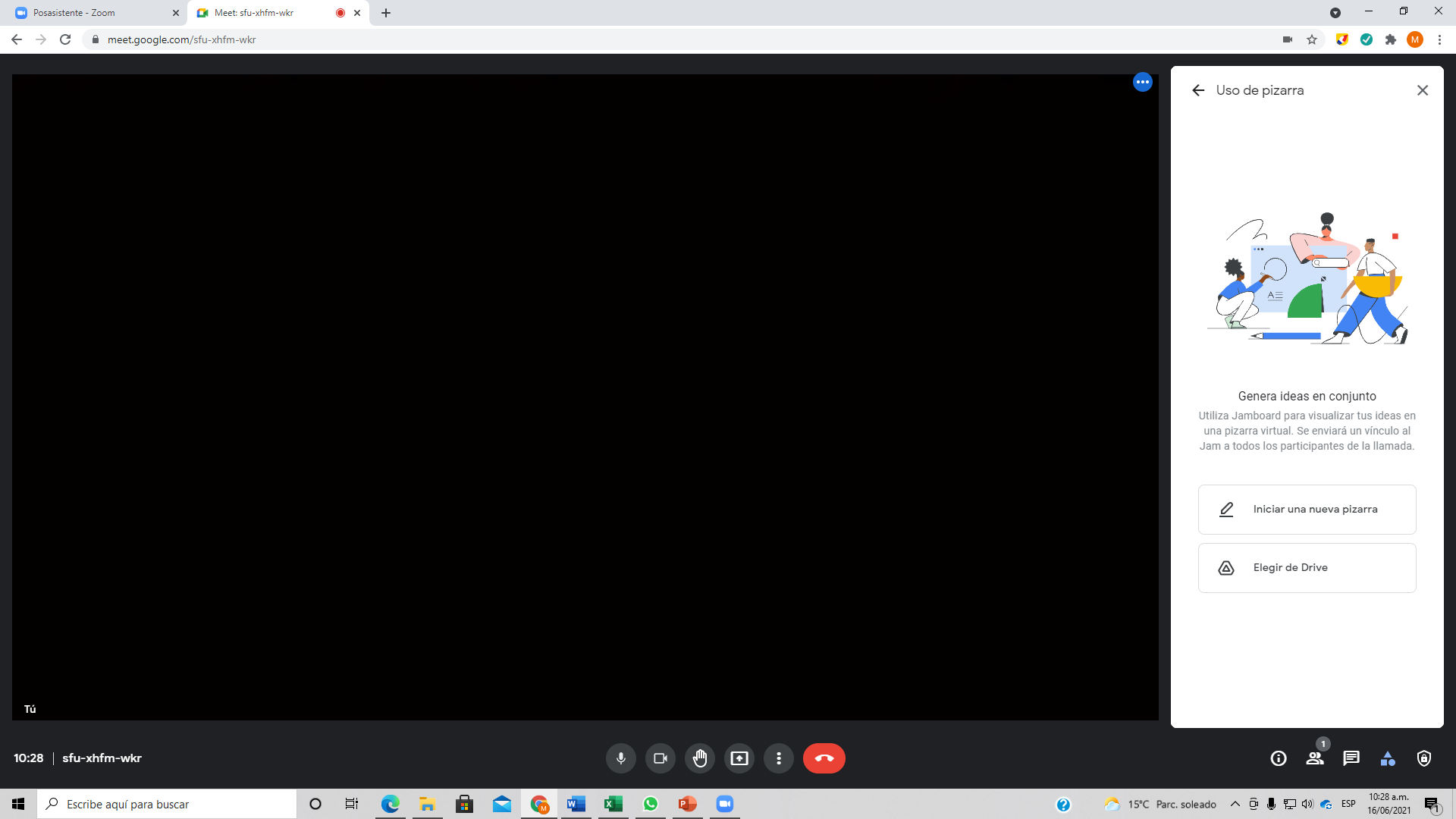 Presiona iniciar una nueva pizarra, automáticamente se envía el enlace por el chat de la reunión.
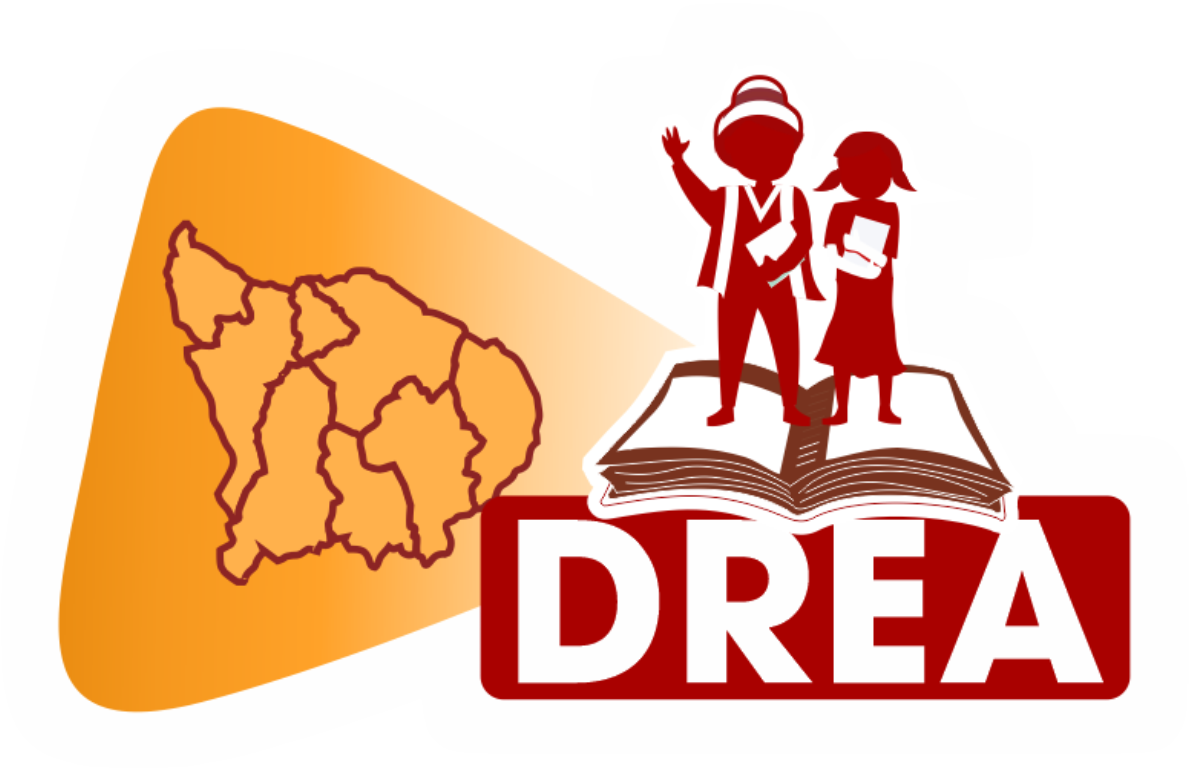 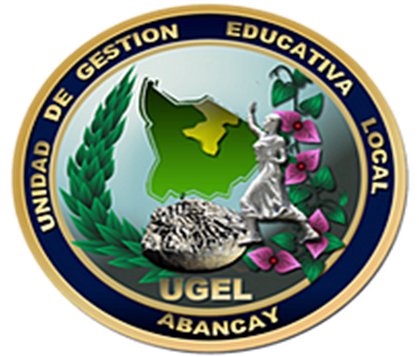 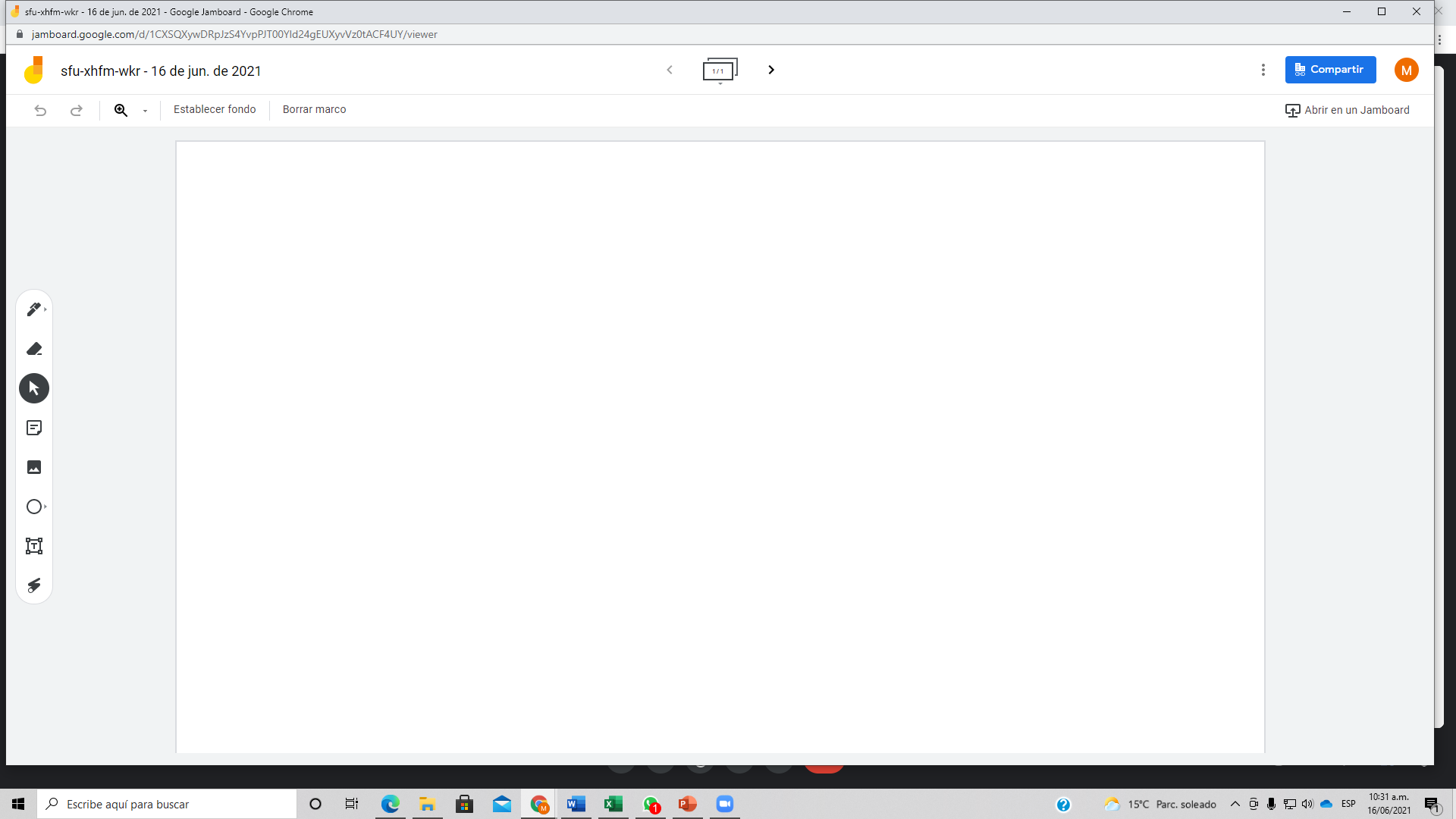 Cambiar nombre de la pizarra.
Bolígrafo
Borrador
Cursor
Nota adhesiva
Agregar imagen de la pc, web o DRIVE
Agregar figuras geométricas.
Cuadro de texto.
Láser
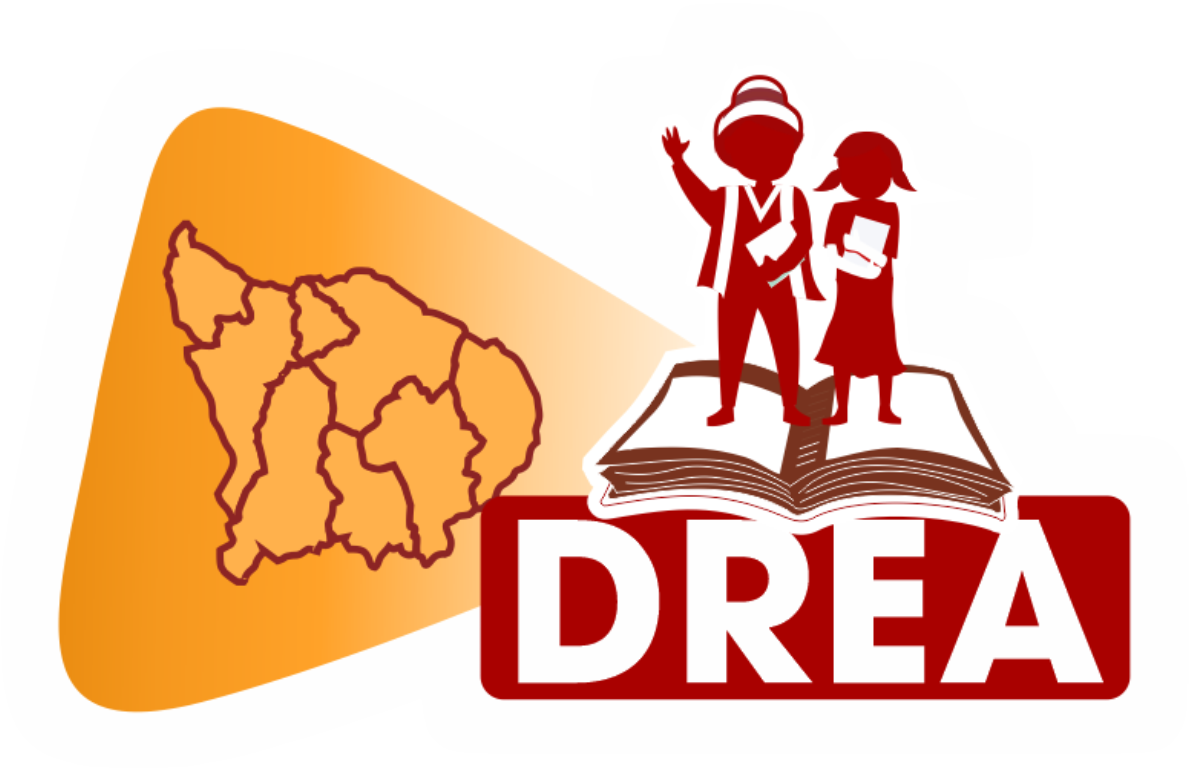 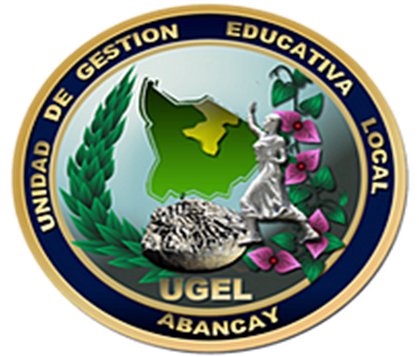 Tenemos la opción de compartir el Jamboard  por el correo electrónico o descargar en formato PDF
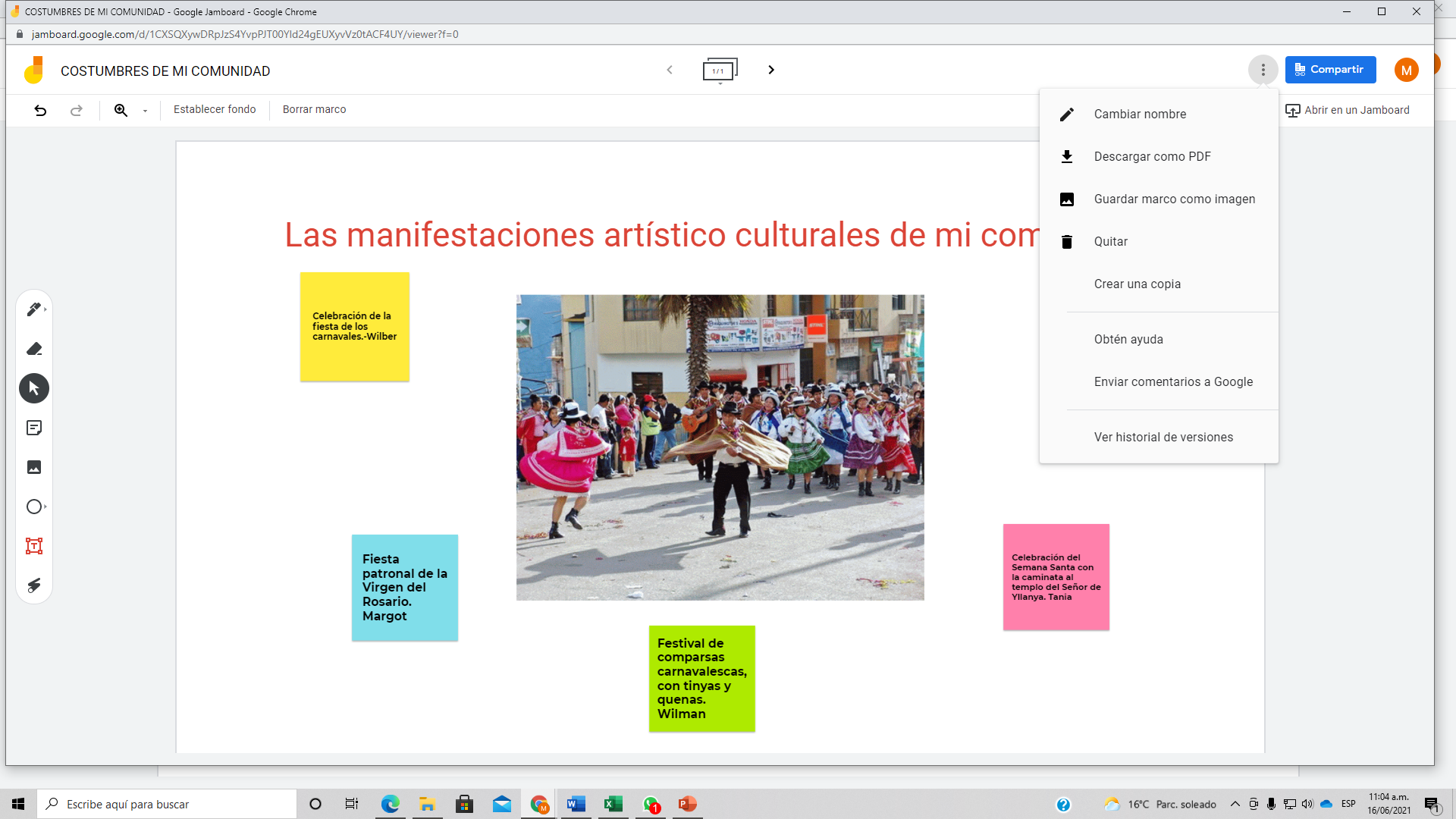 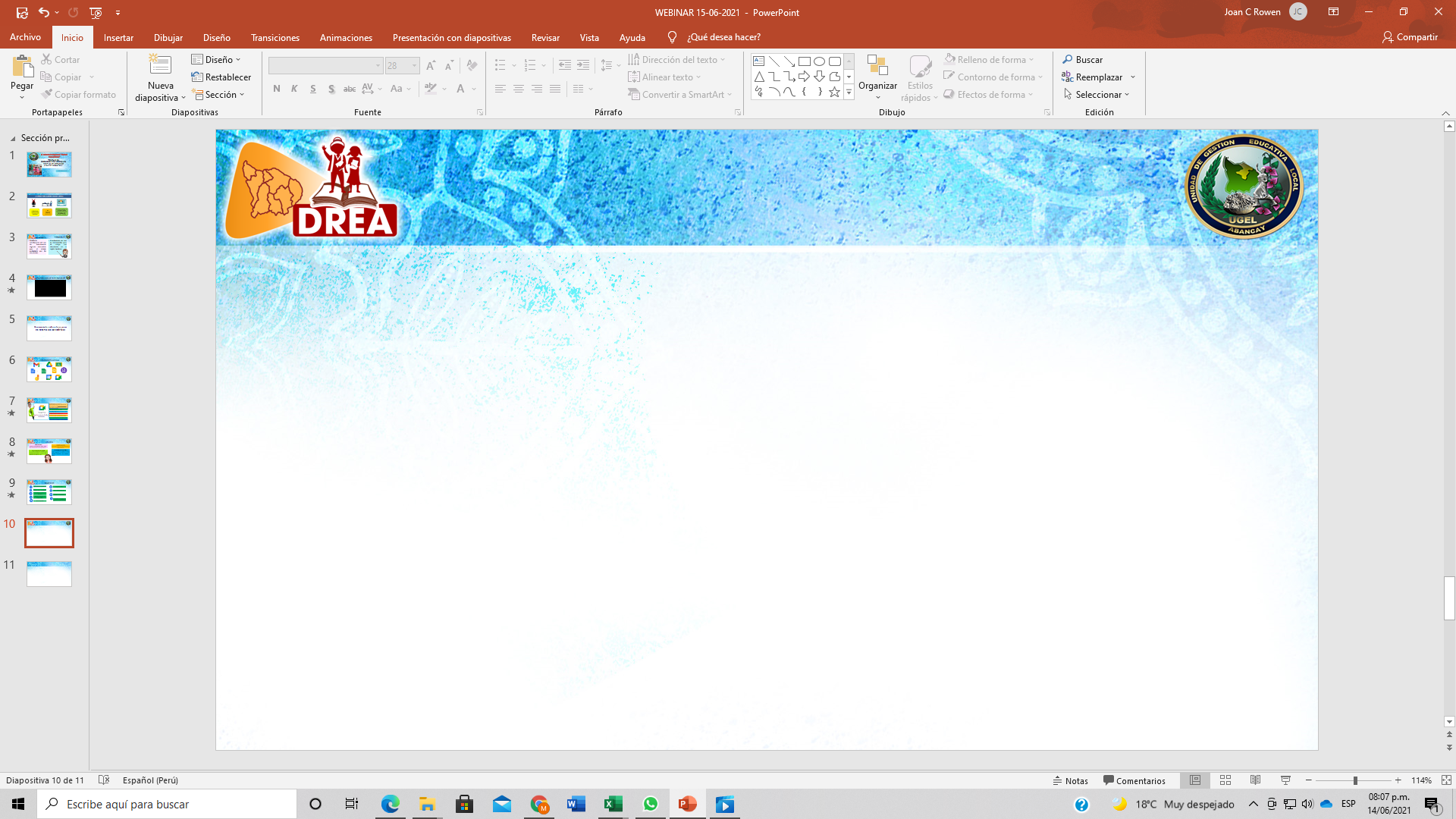 WEB PAINT
Permite dibuja formas, líneas y agregar texto a páginas web en vivo y tomar capturas de pantalla.
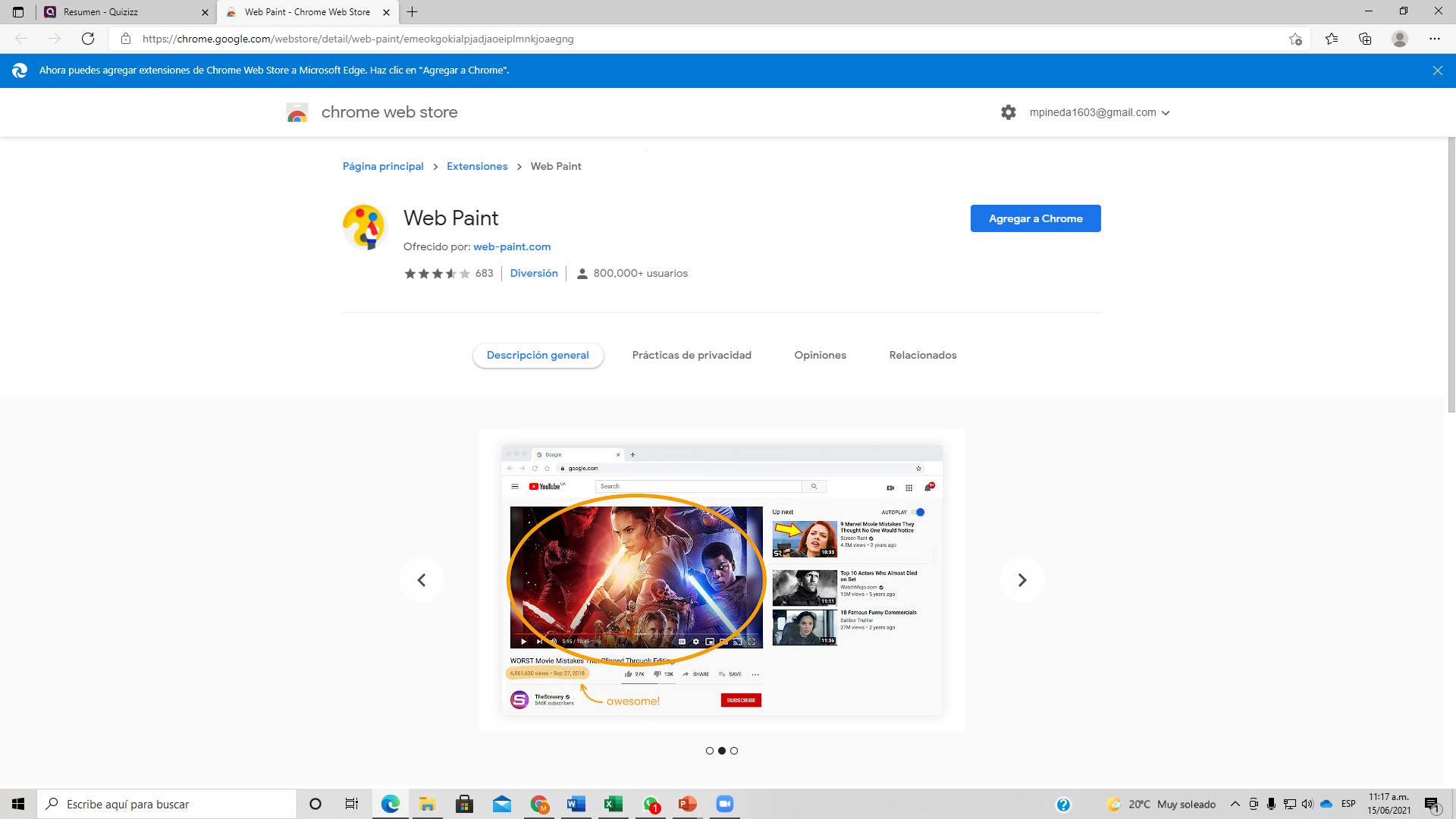 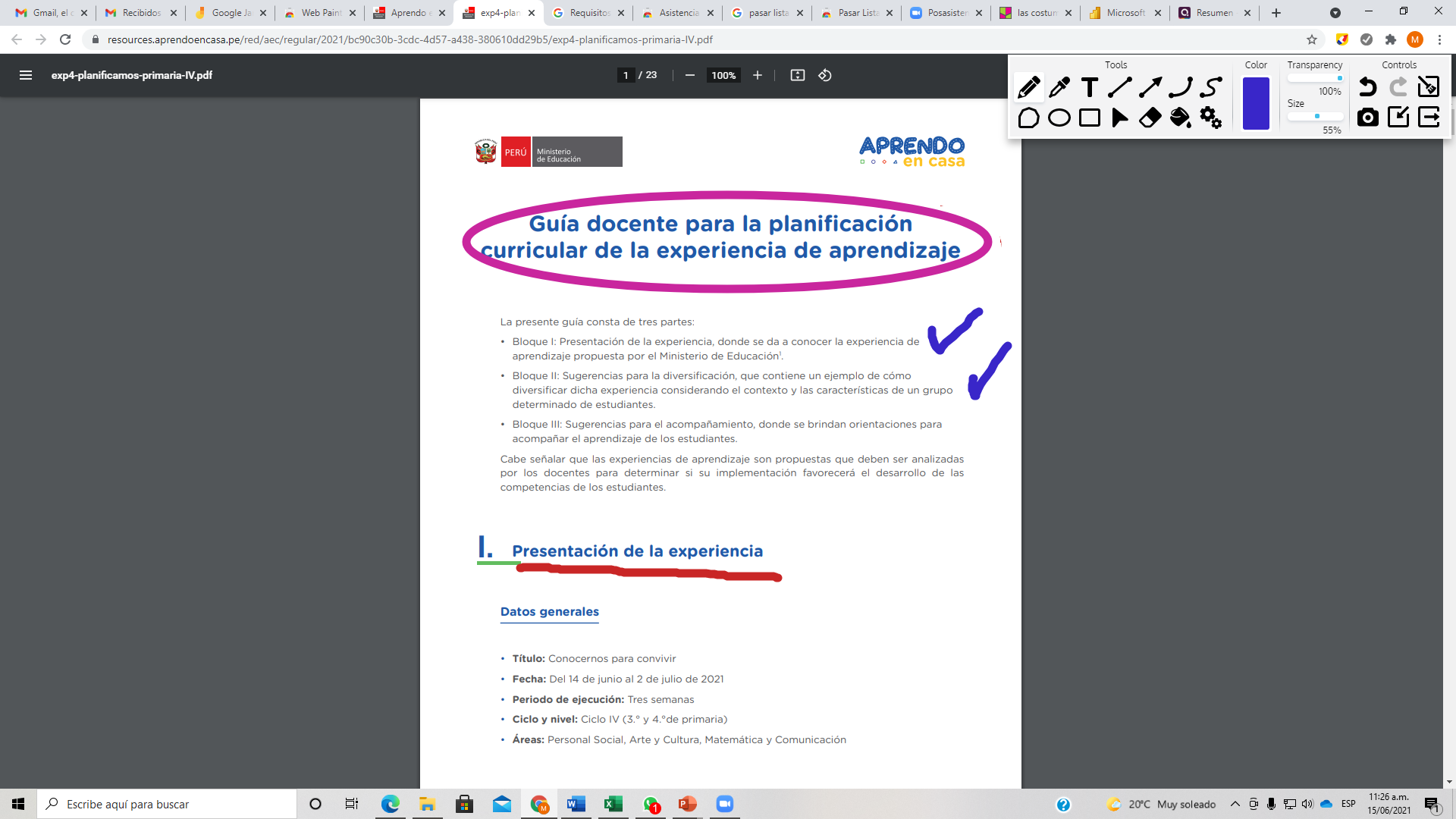 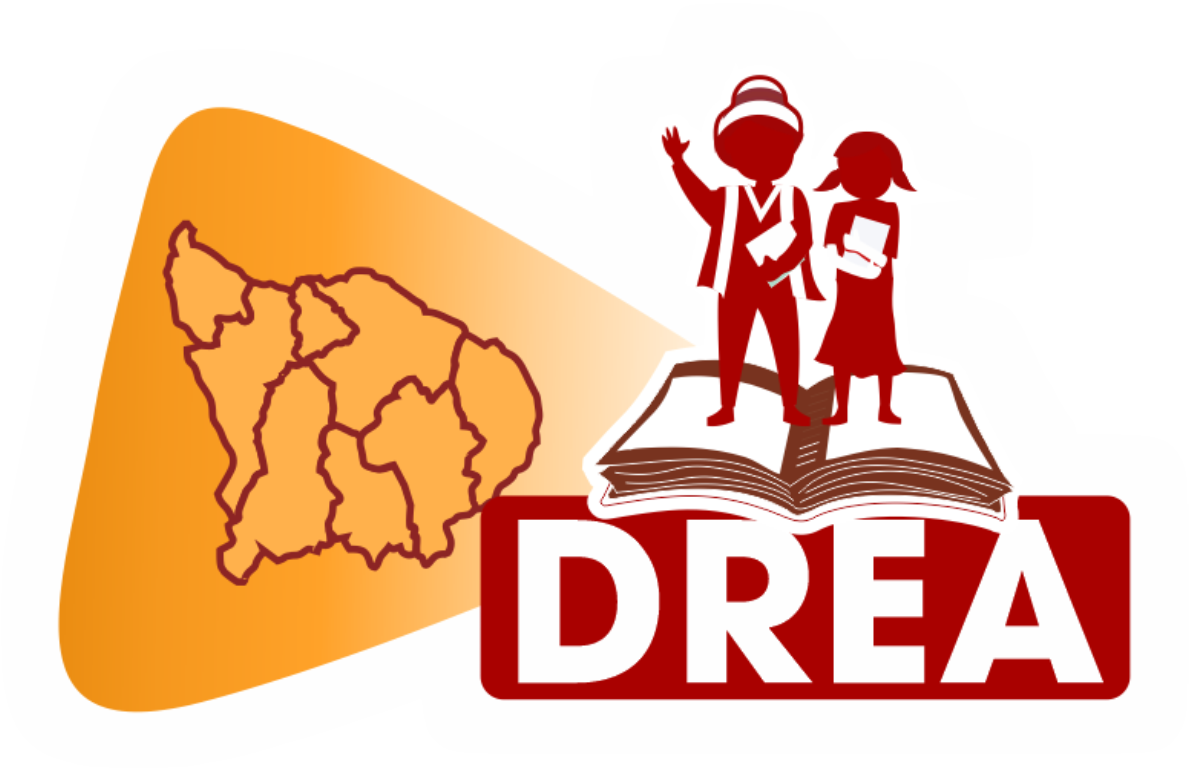 PASAR LISTA MEET
Permite pasar lista en una reunión Meet y descargarlo en formato PDF, EXCEL, CSV.
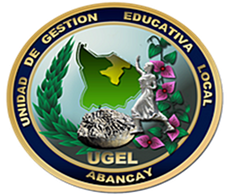 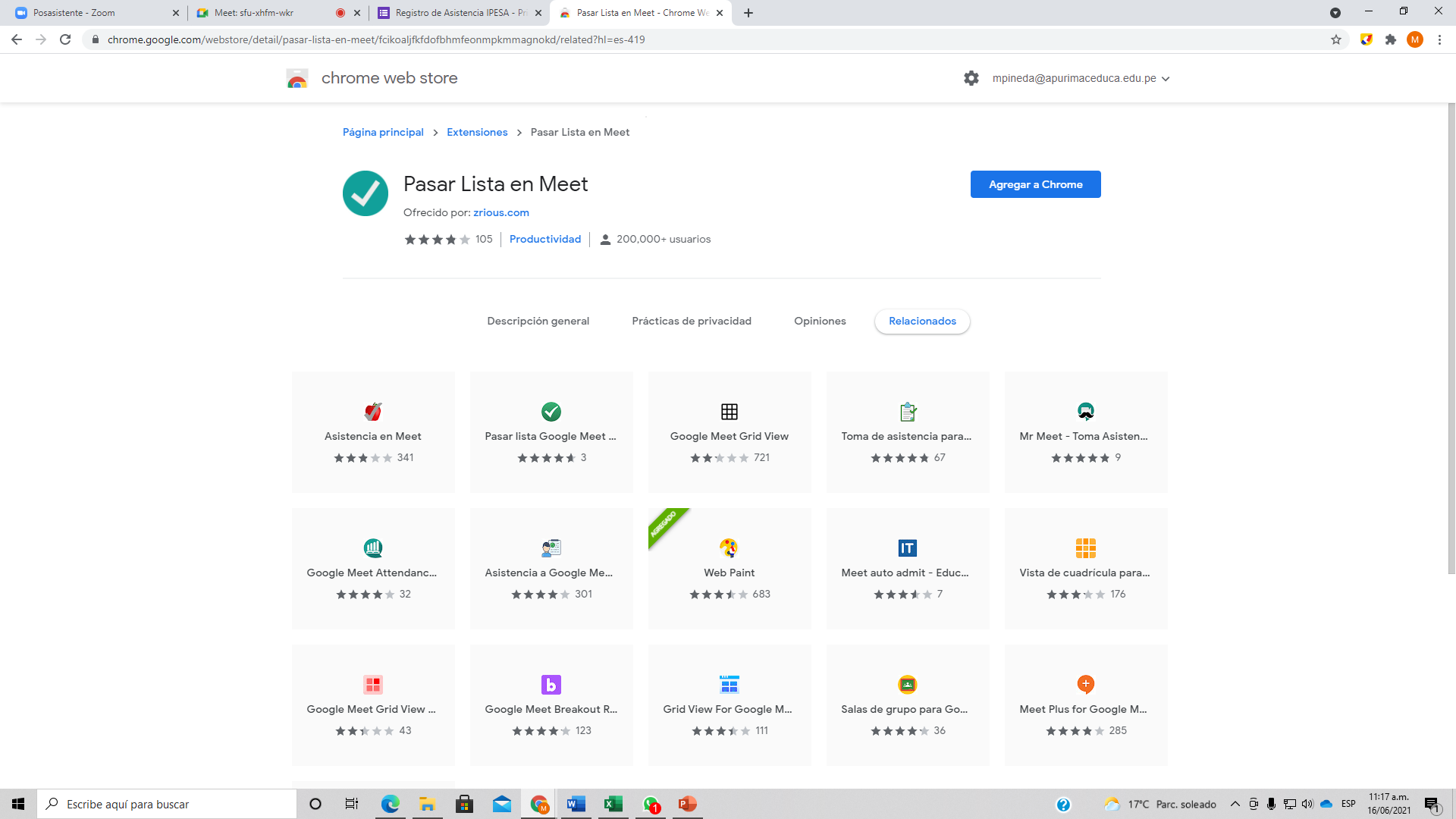 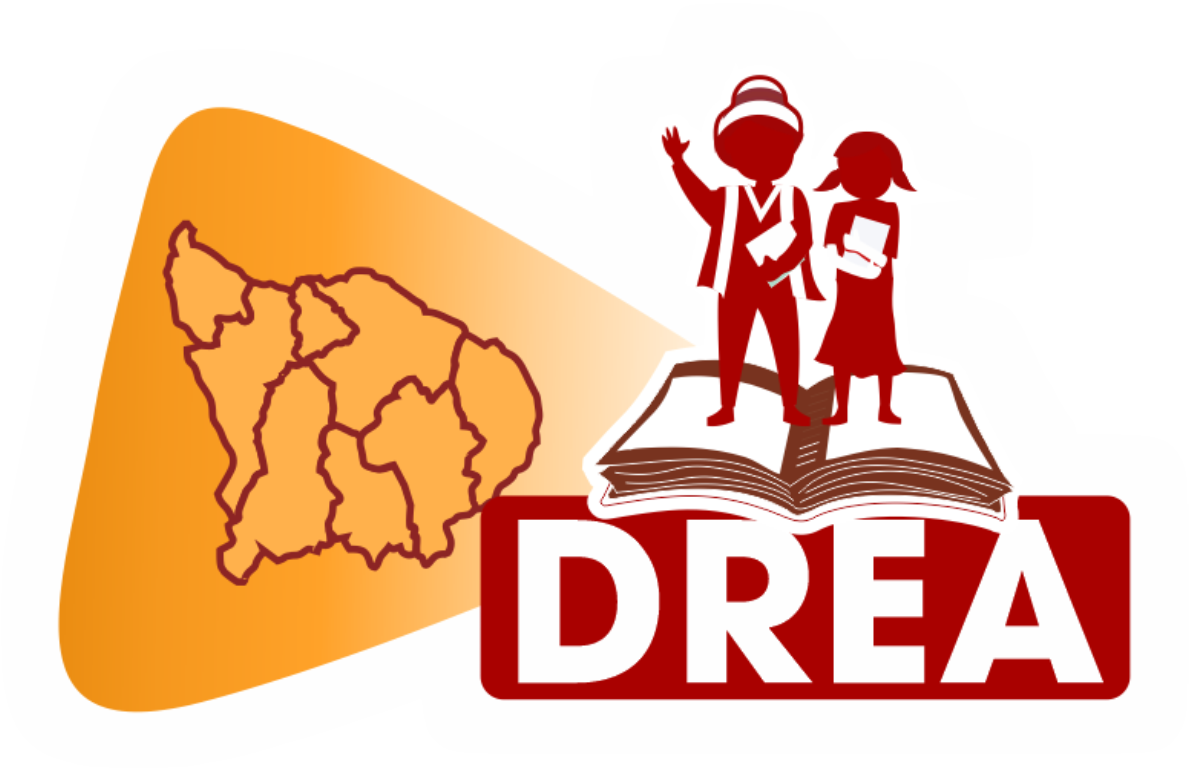 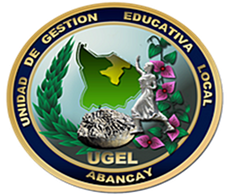 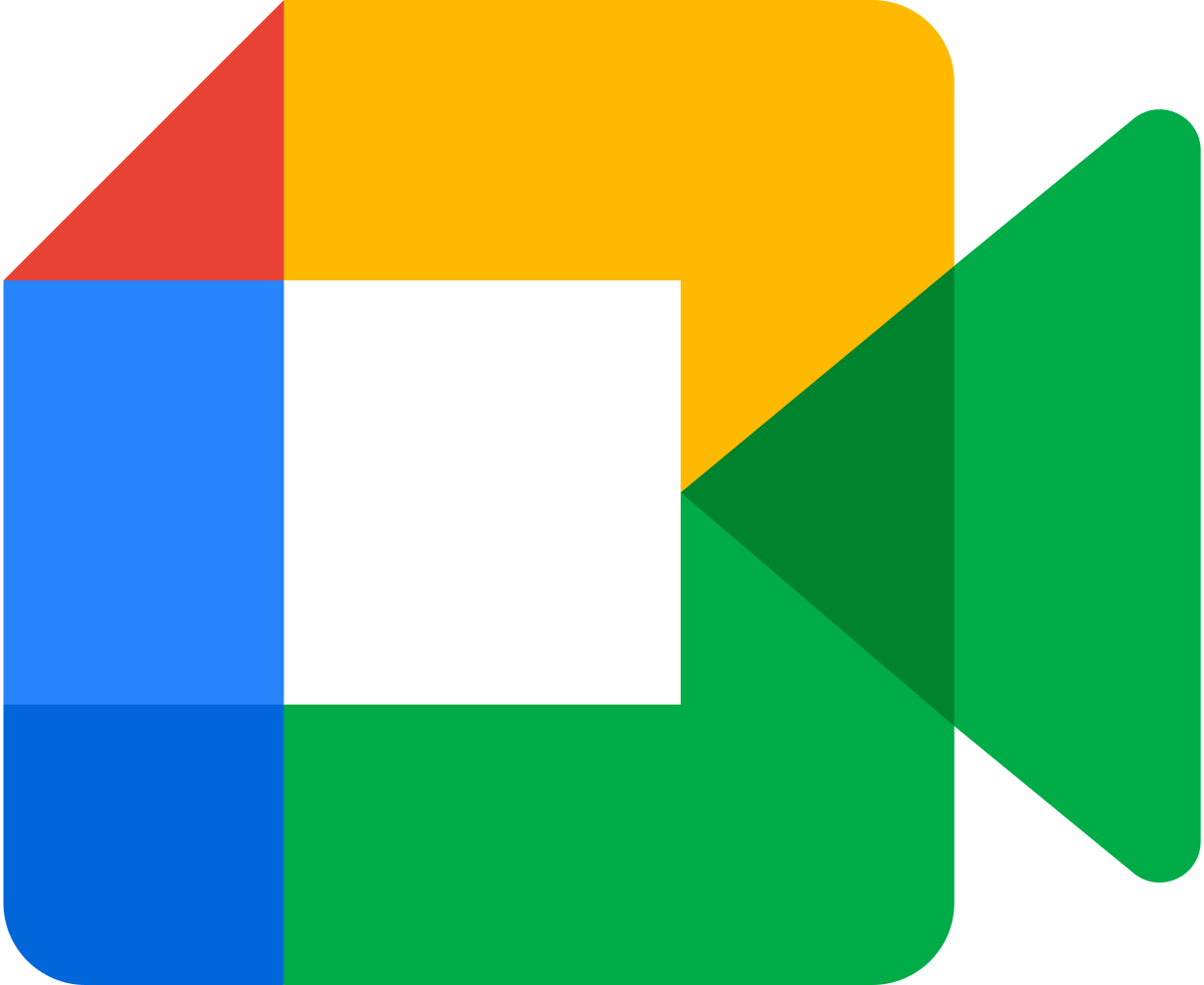 https://meet.google.com/
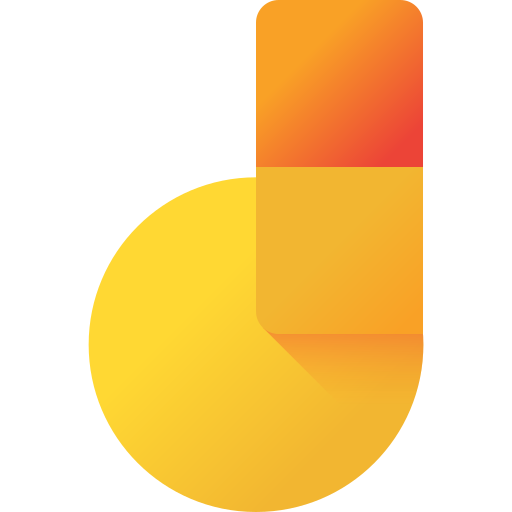 https://jamboard.google.com/
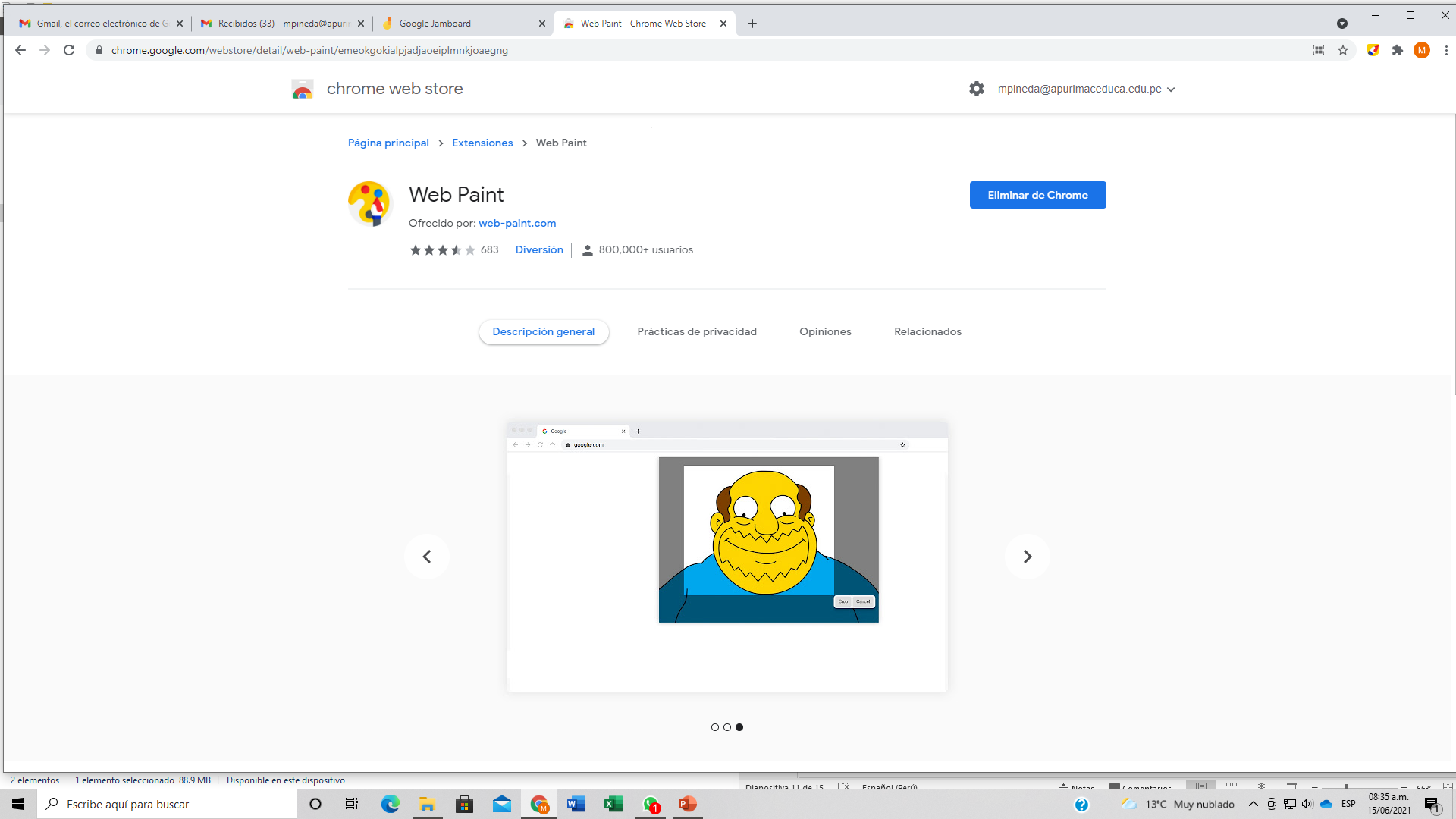 https://chrome.google.com/webstore/detail/web-paint/emeokgokialpjadjaoeiplmnkjoaegng
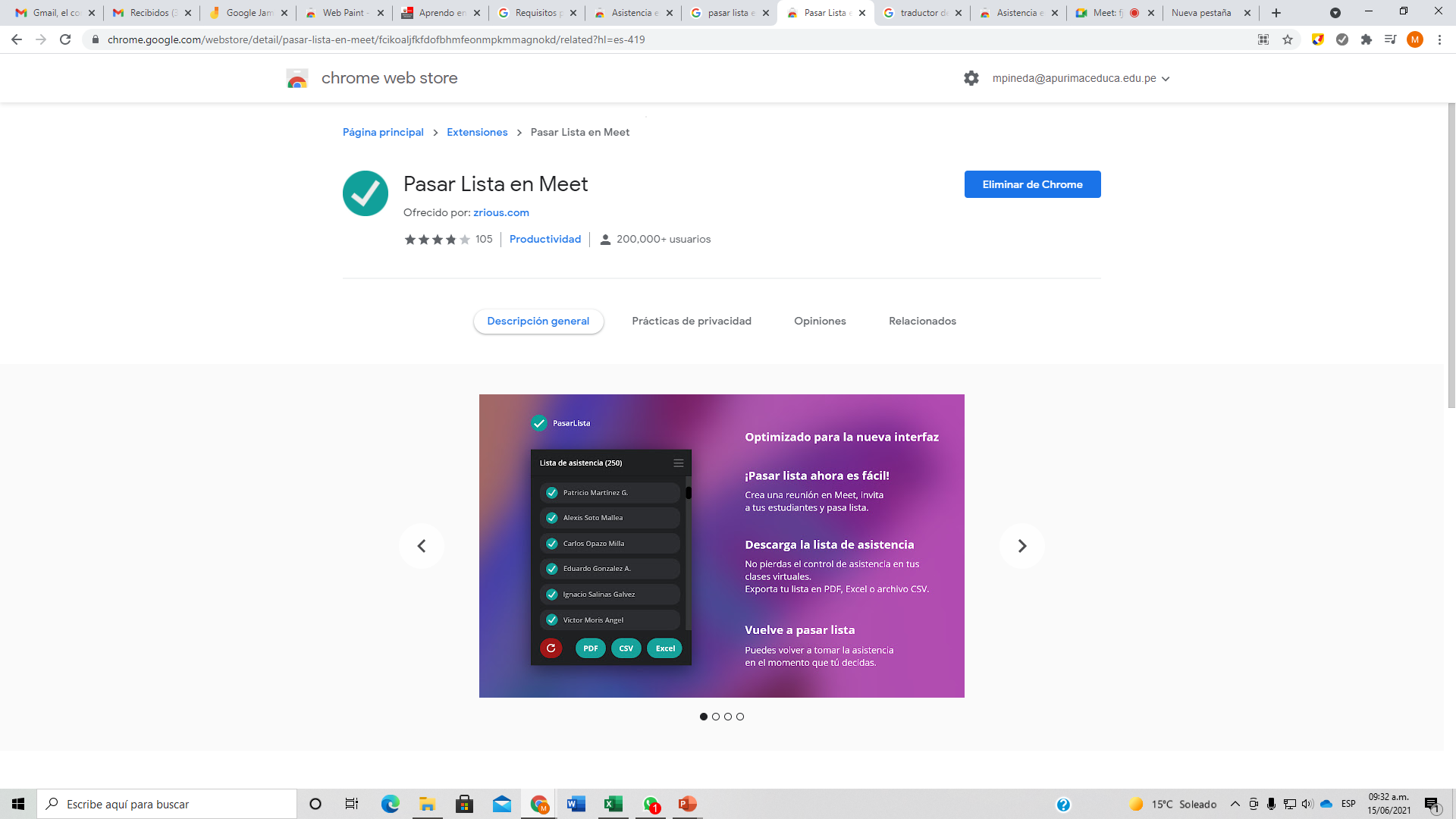 https://chrome.google.com/webstore/detail/pasar-lista-en-meet/fcikoaljfkfdofbhmfeonmpkmmagnokd/related?hl=es-419
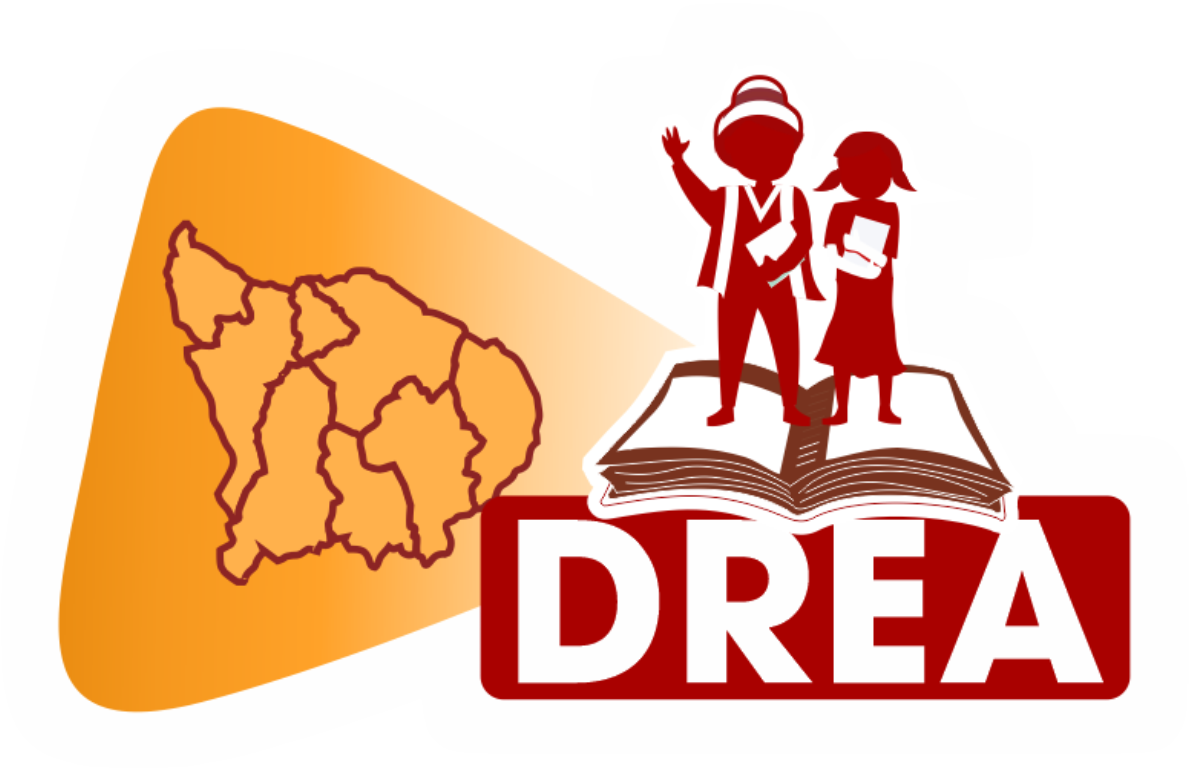 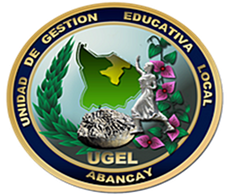 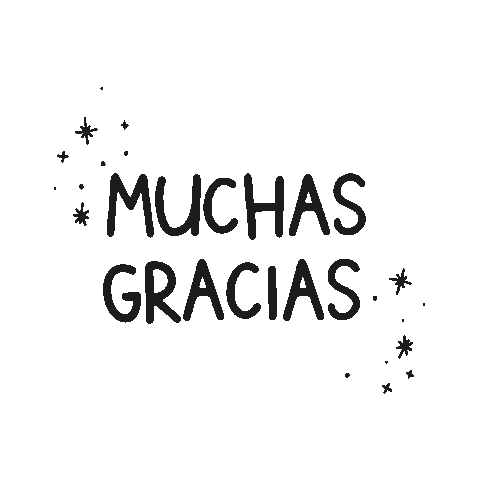 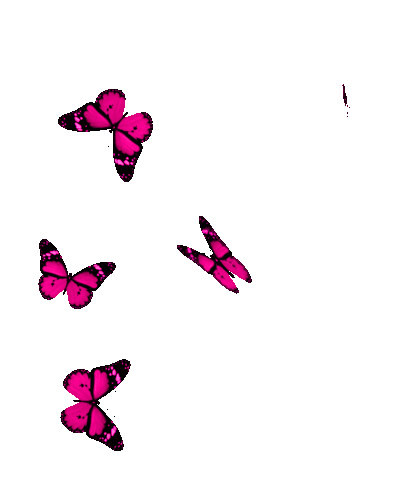 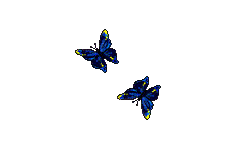